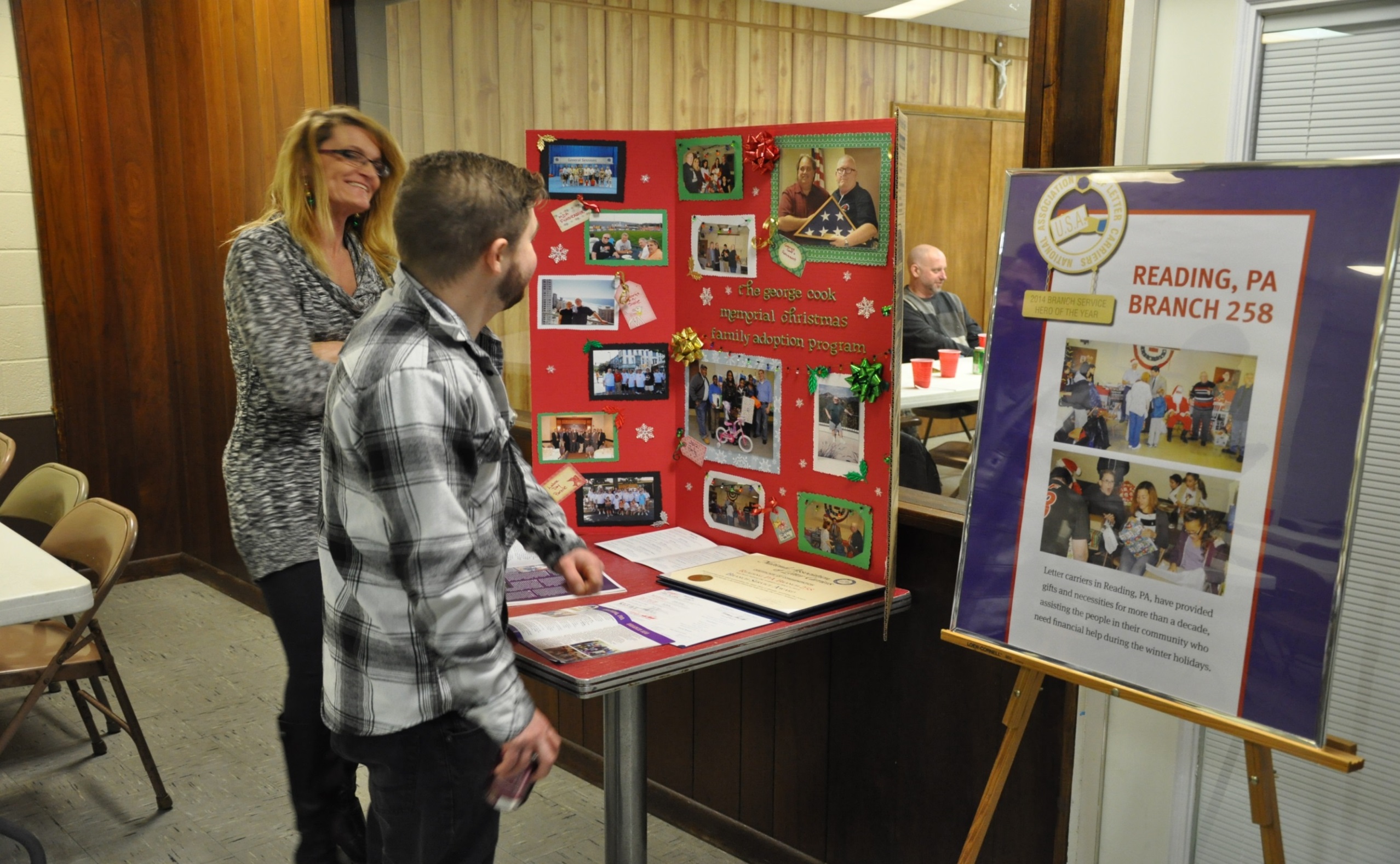 The George Cook Memorial
Family Adoption Program
                                   READING  PA  BRANCH  258
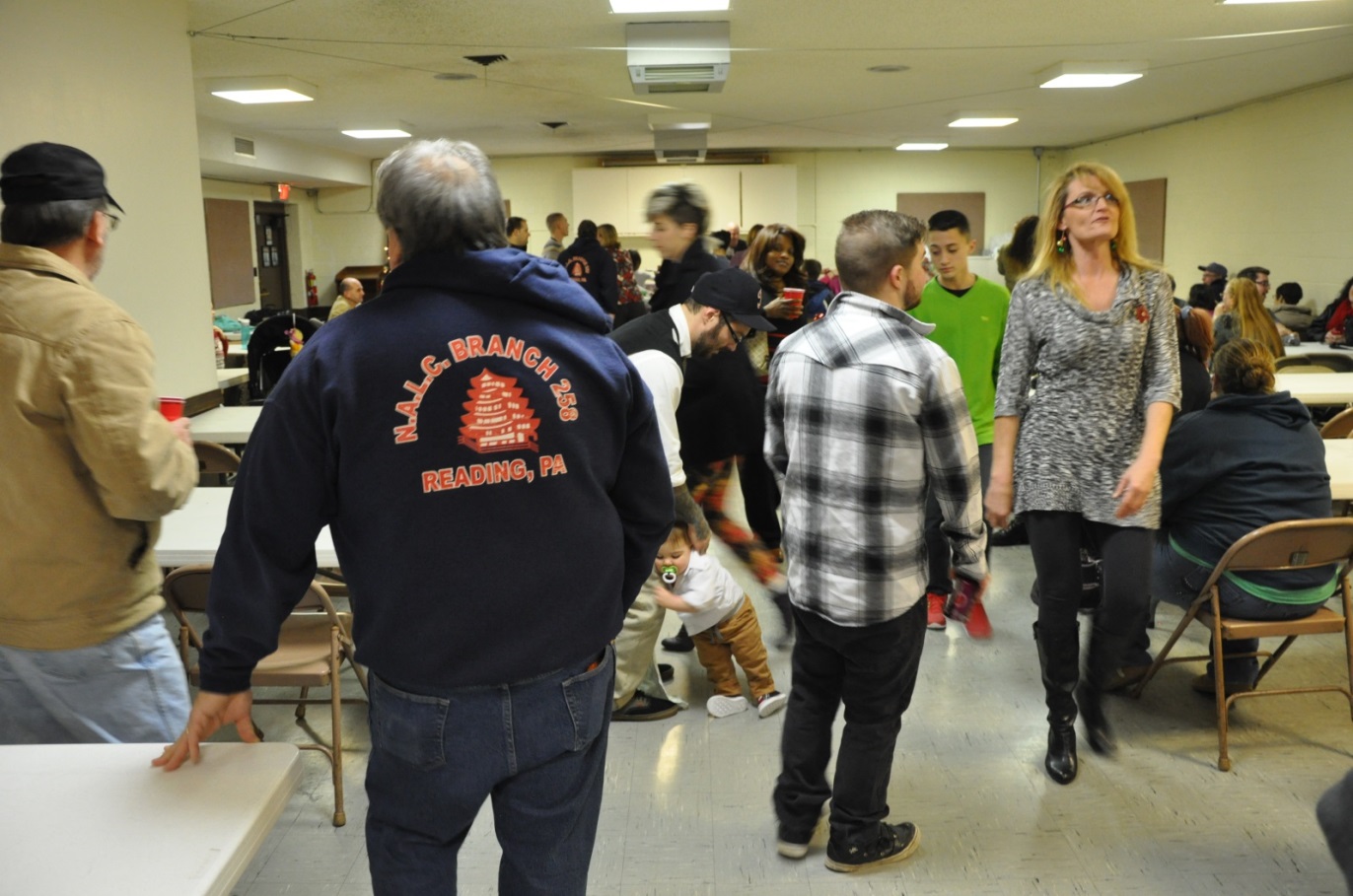 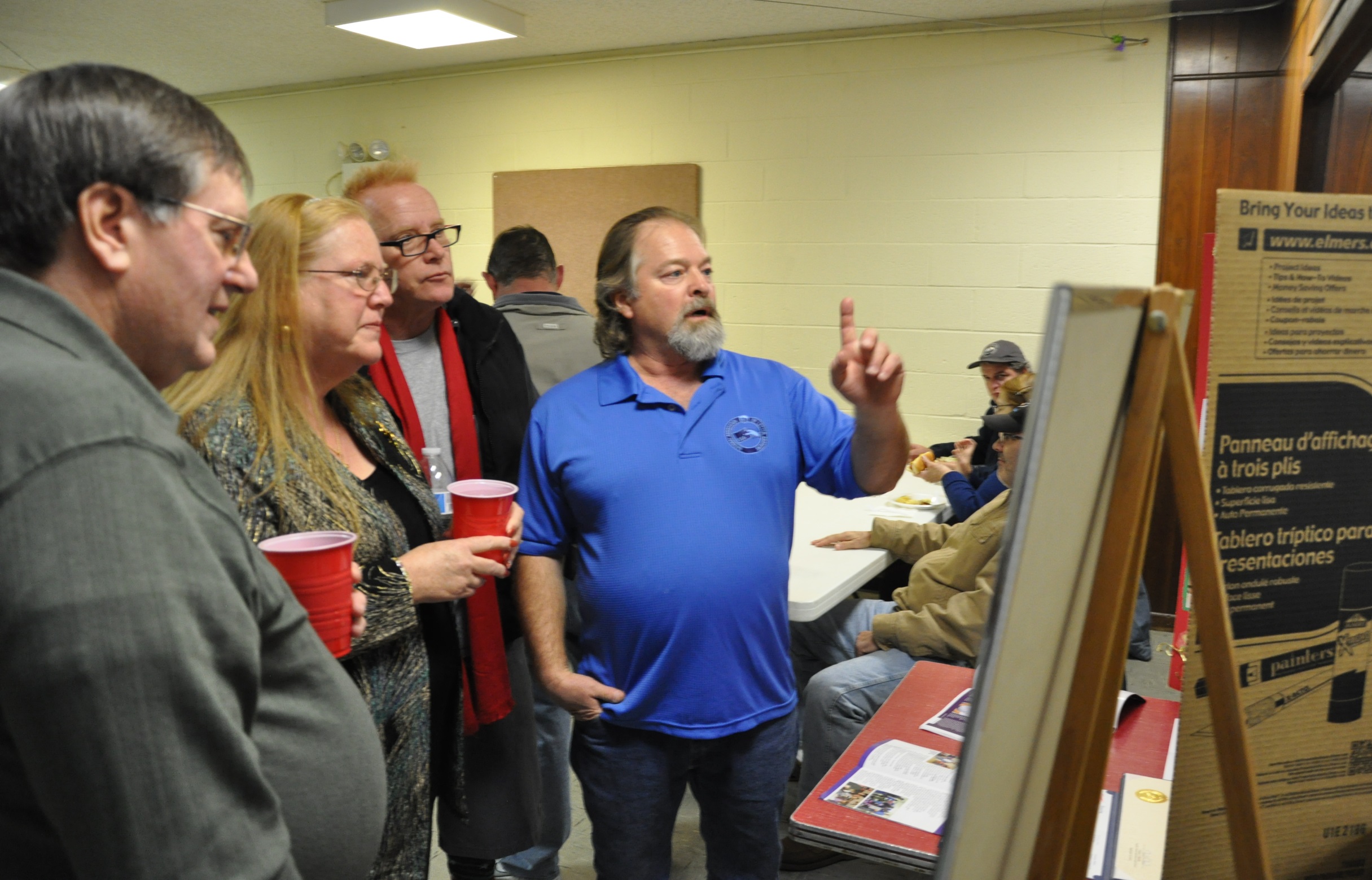 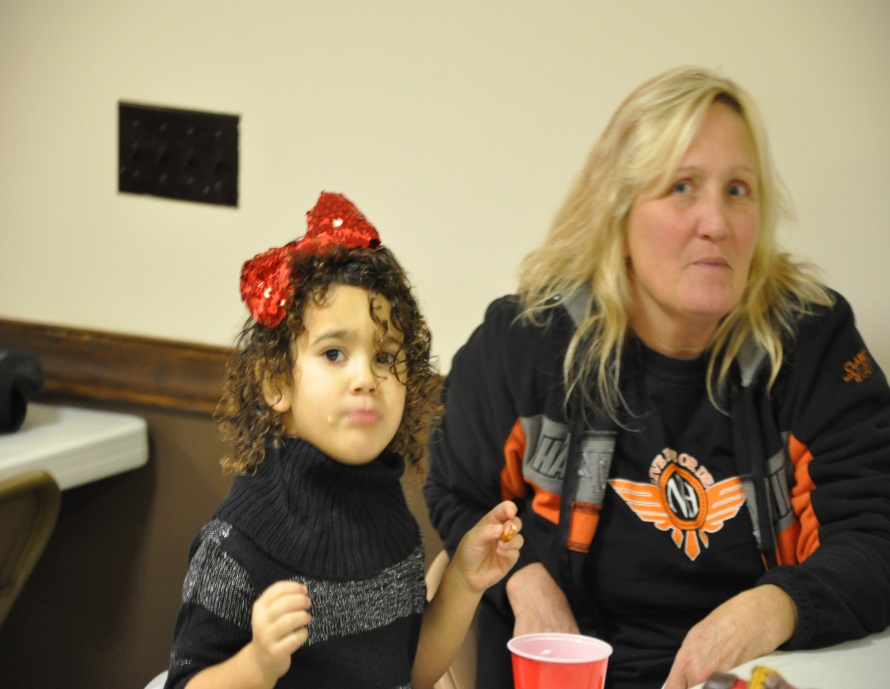 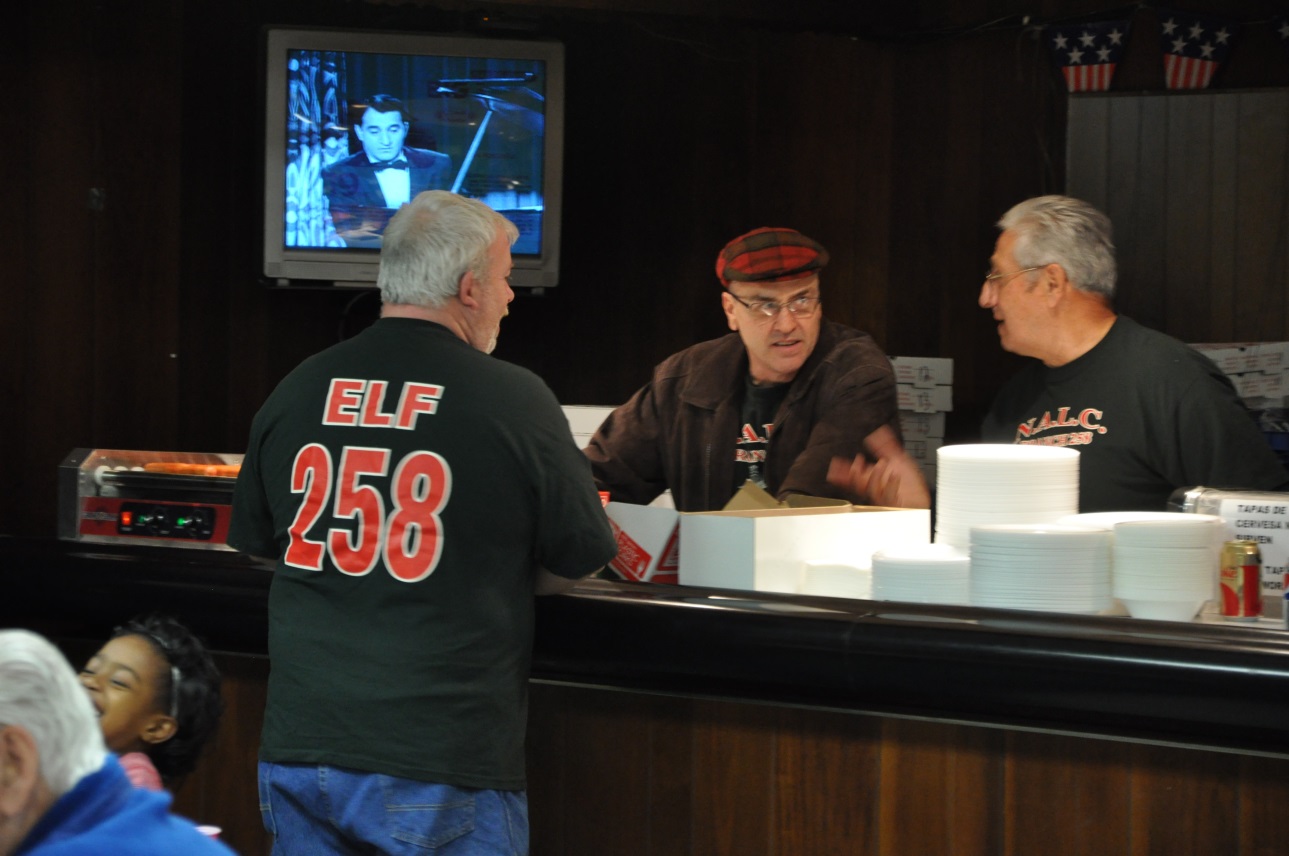 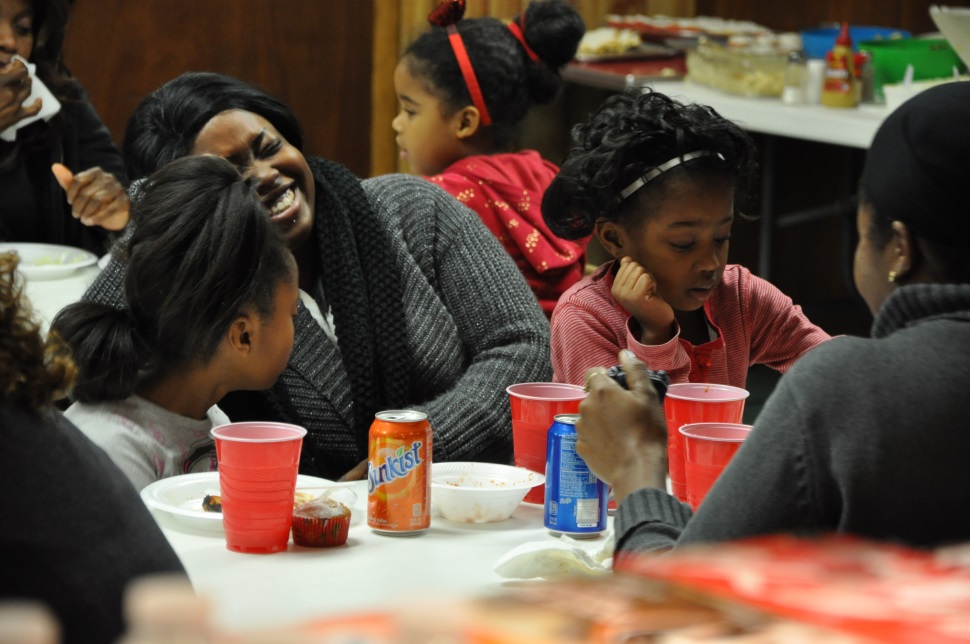 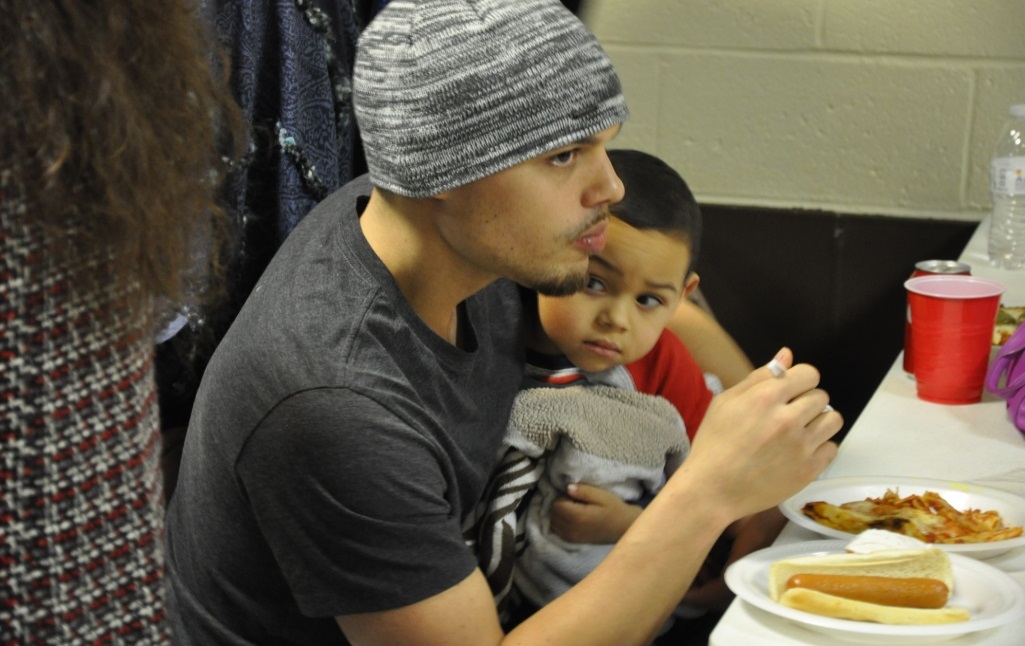 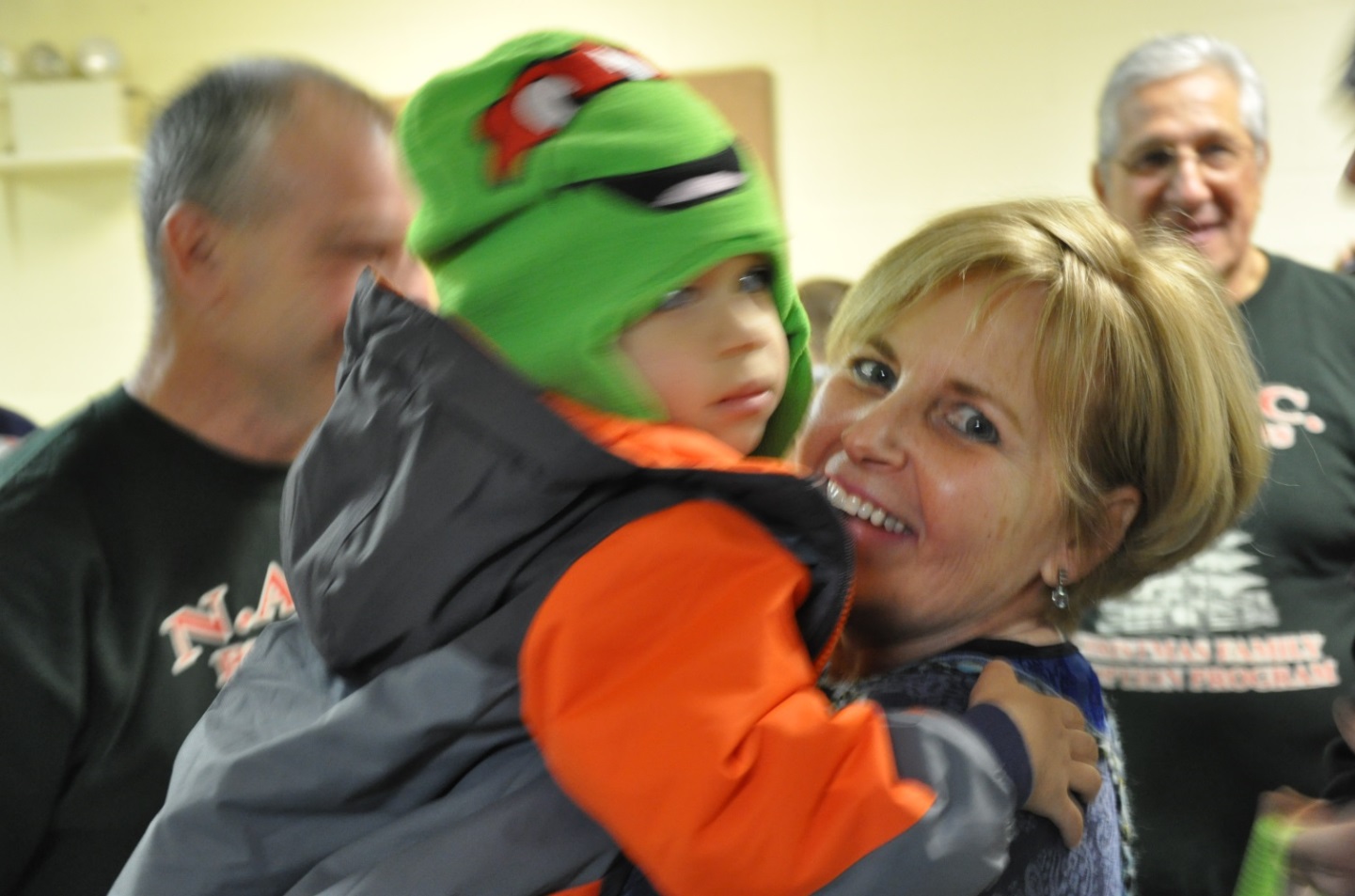 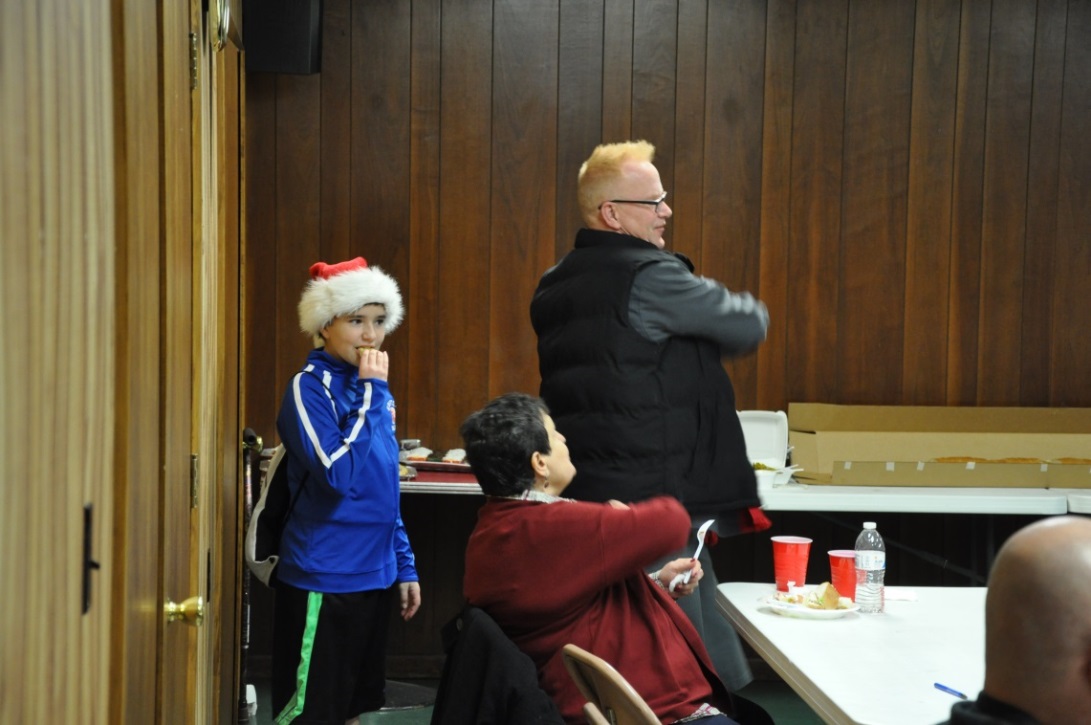 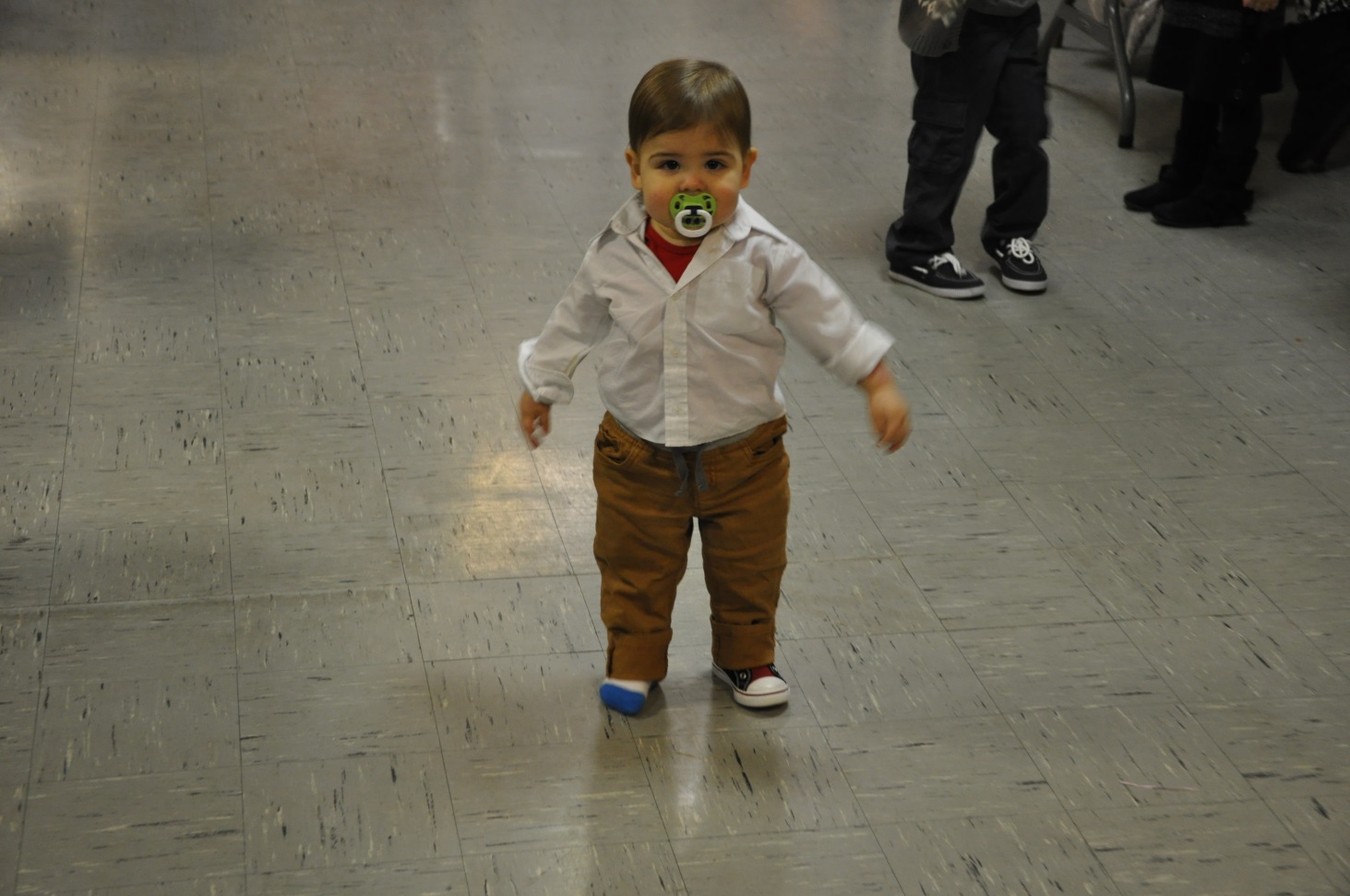 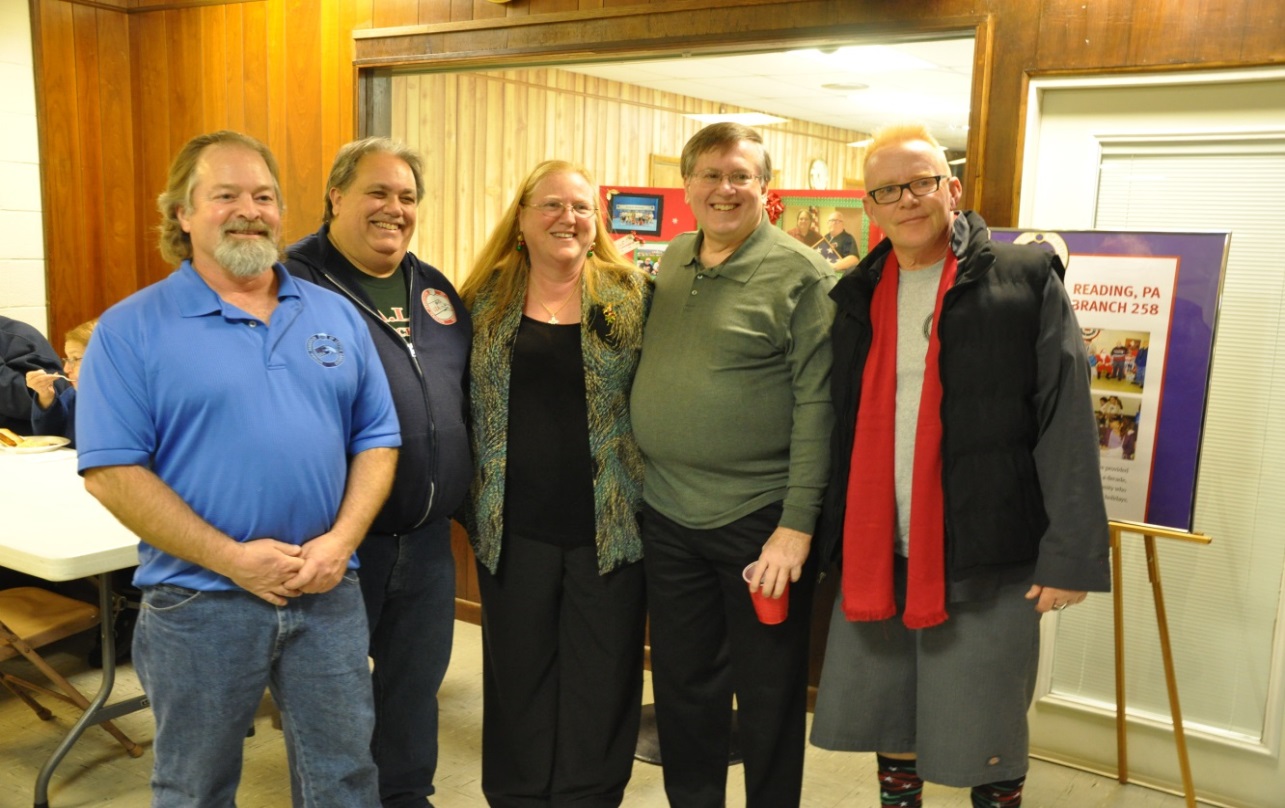 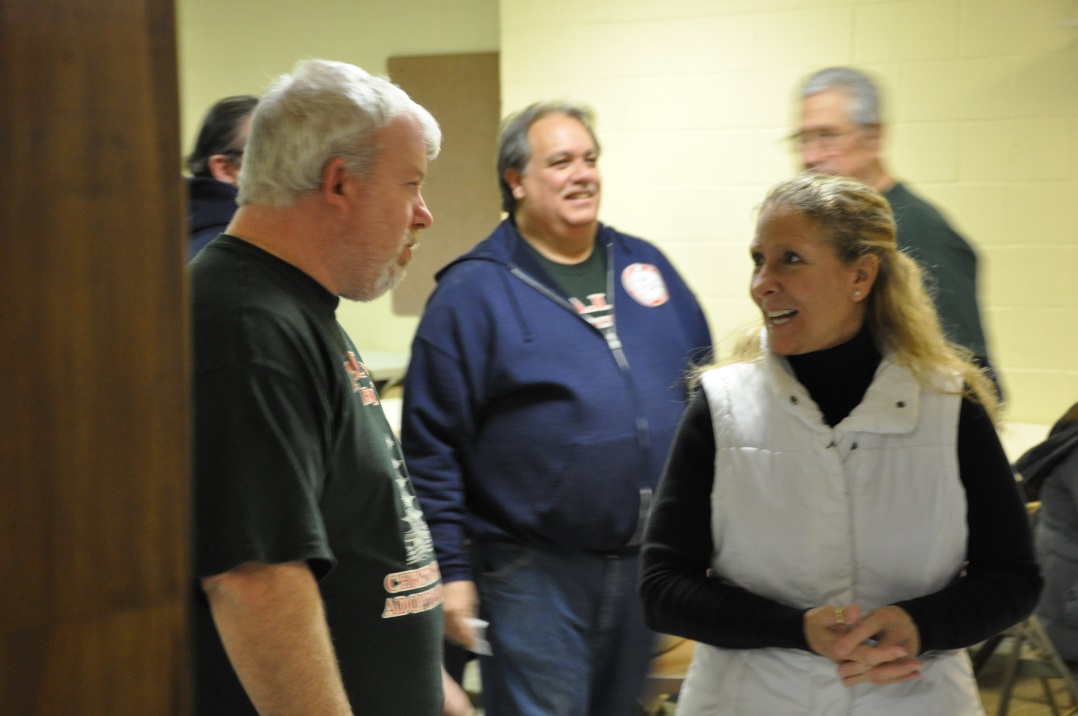 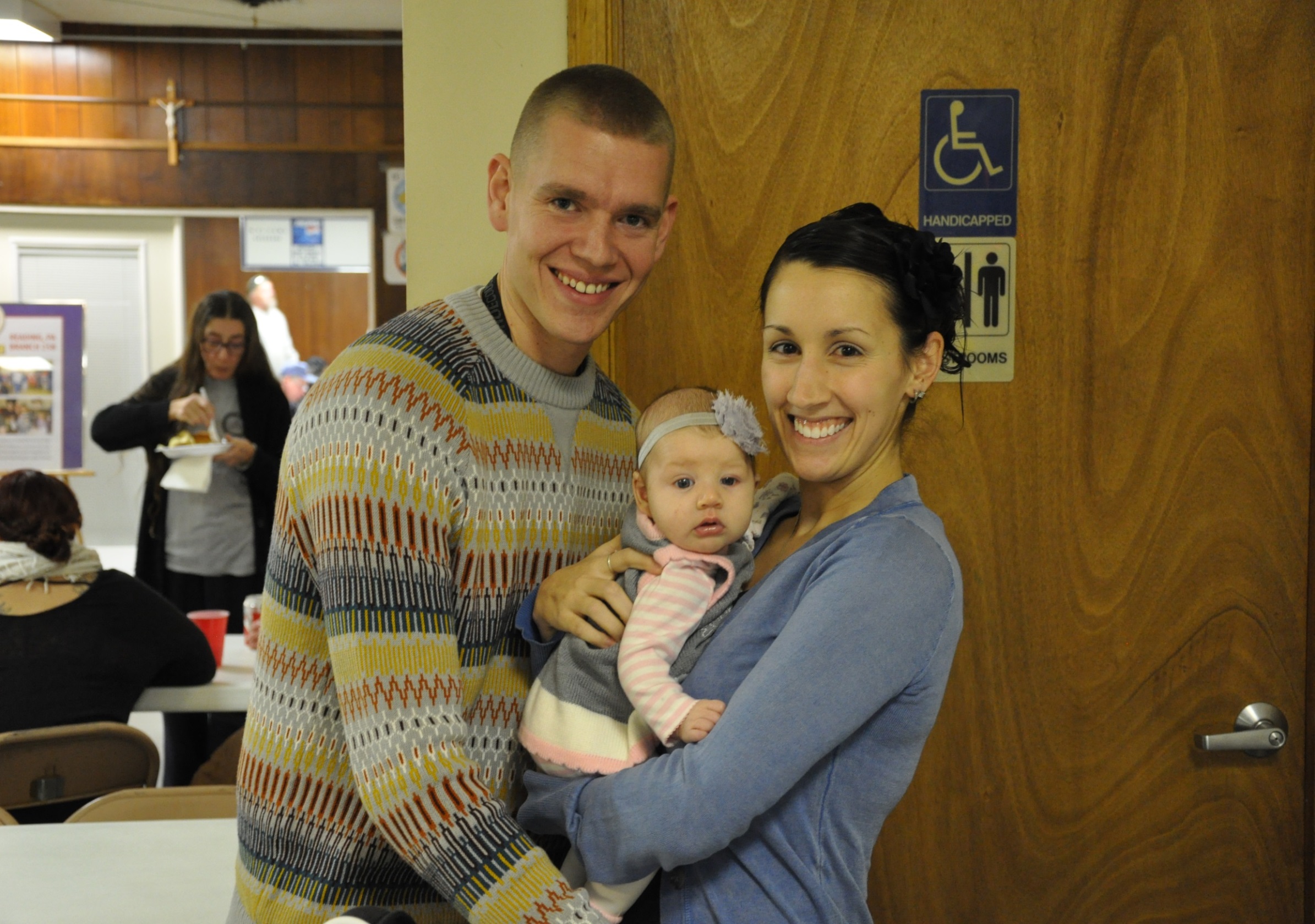 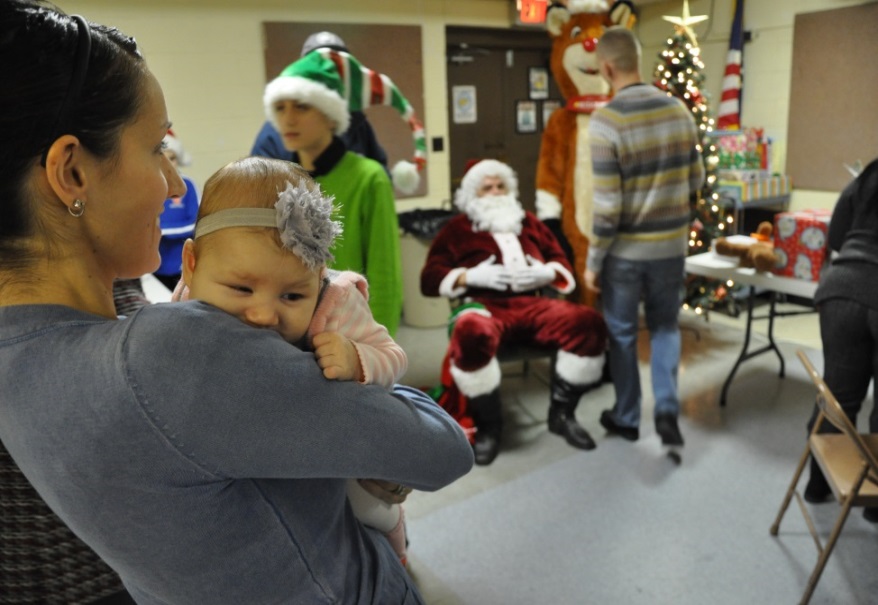 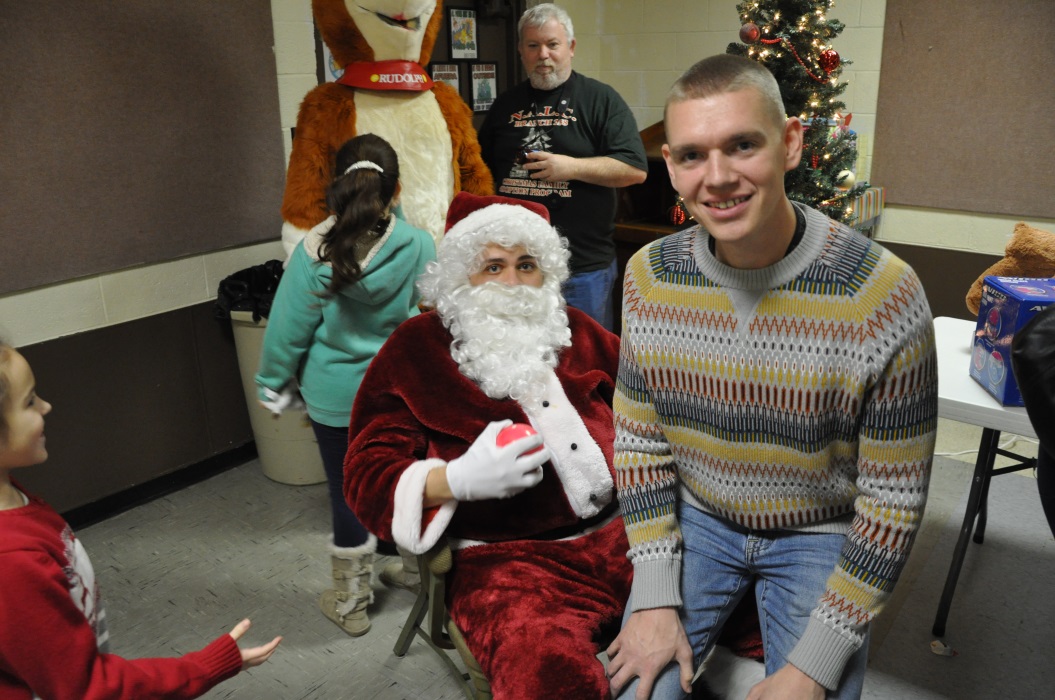 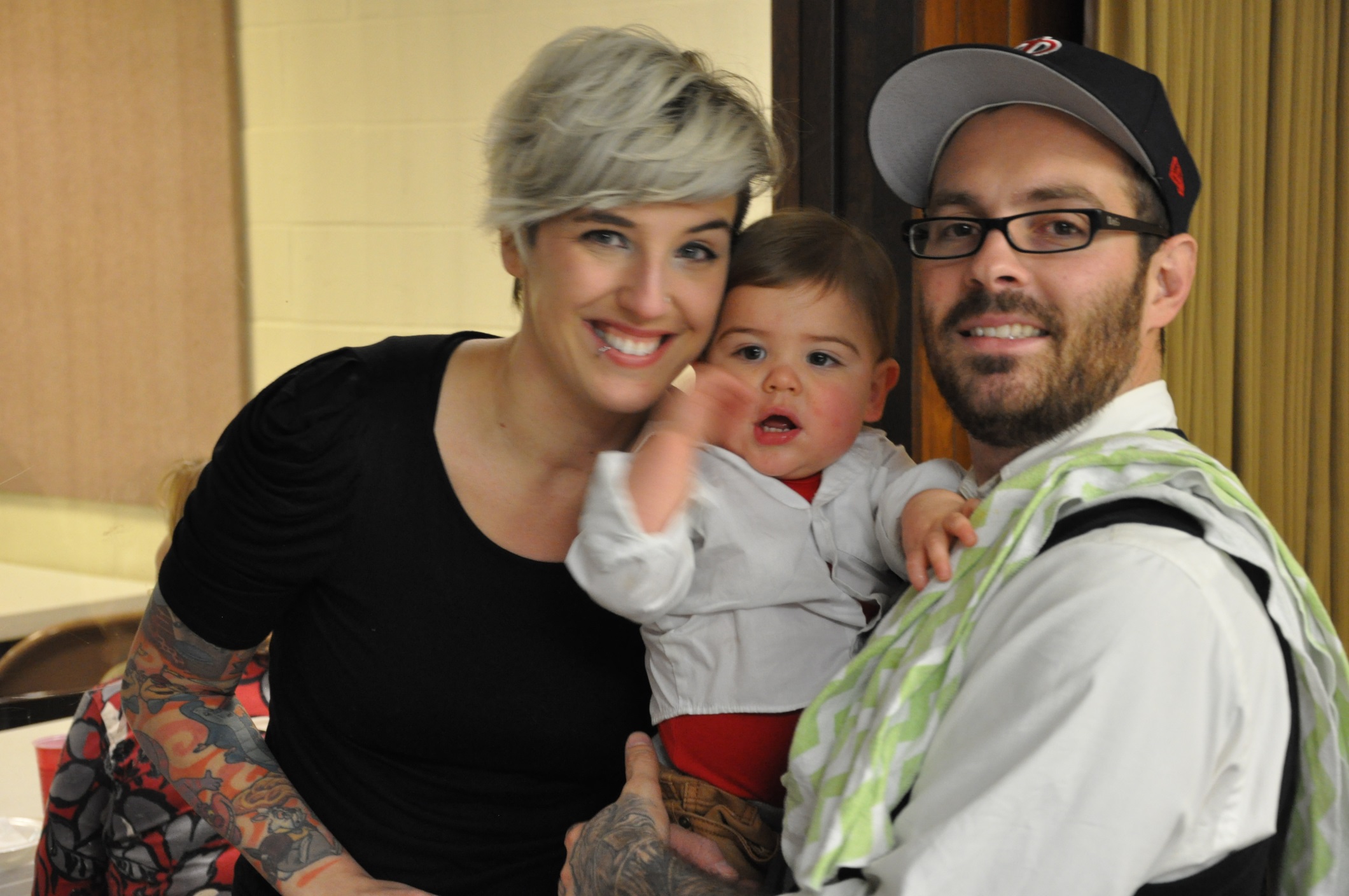 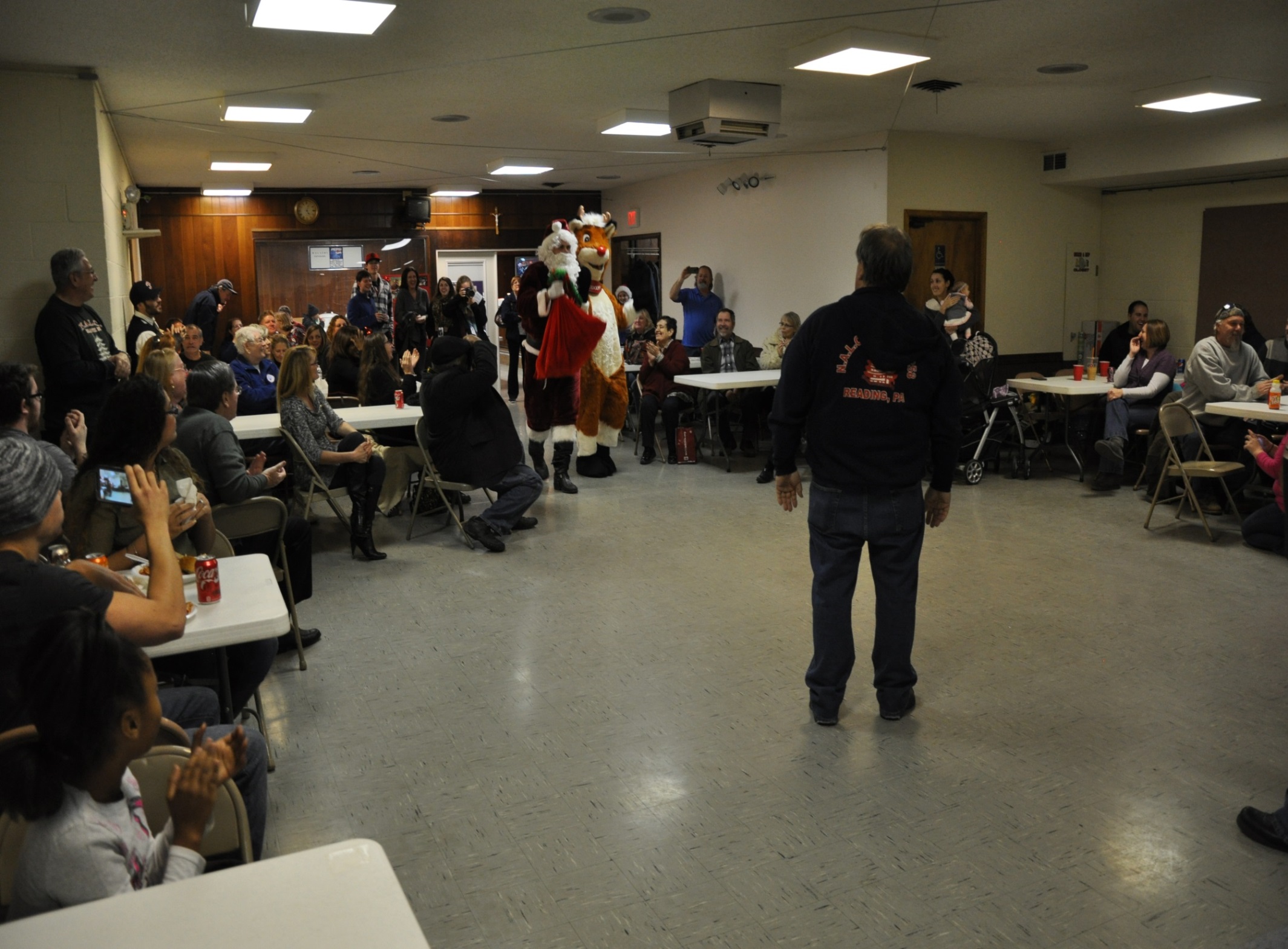 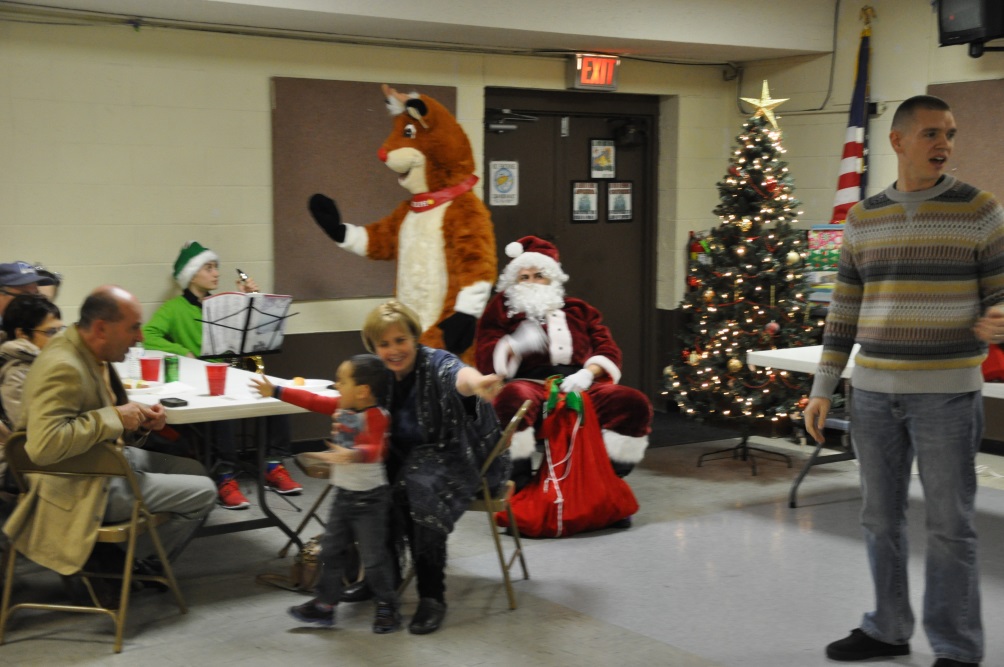 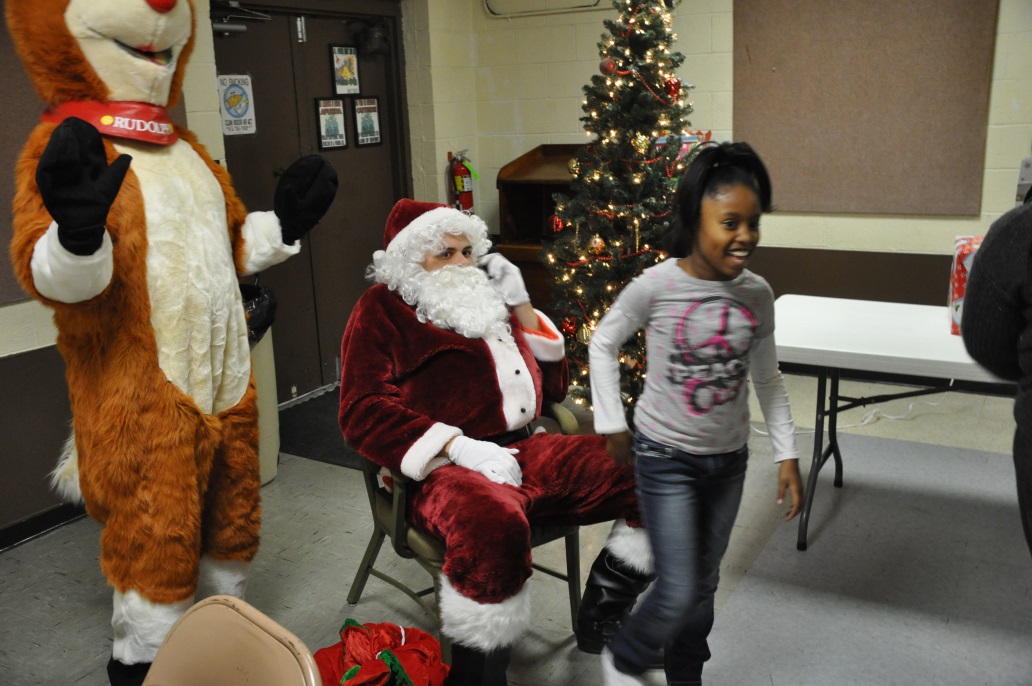 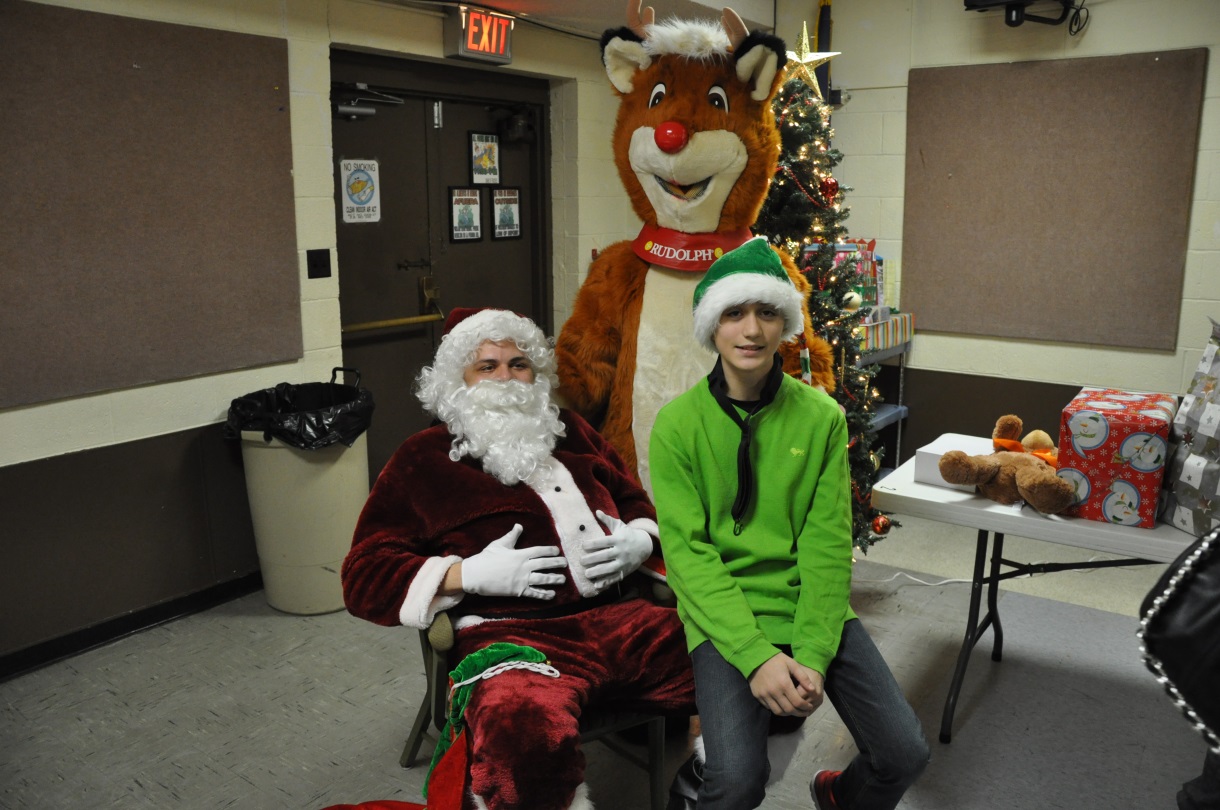 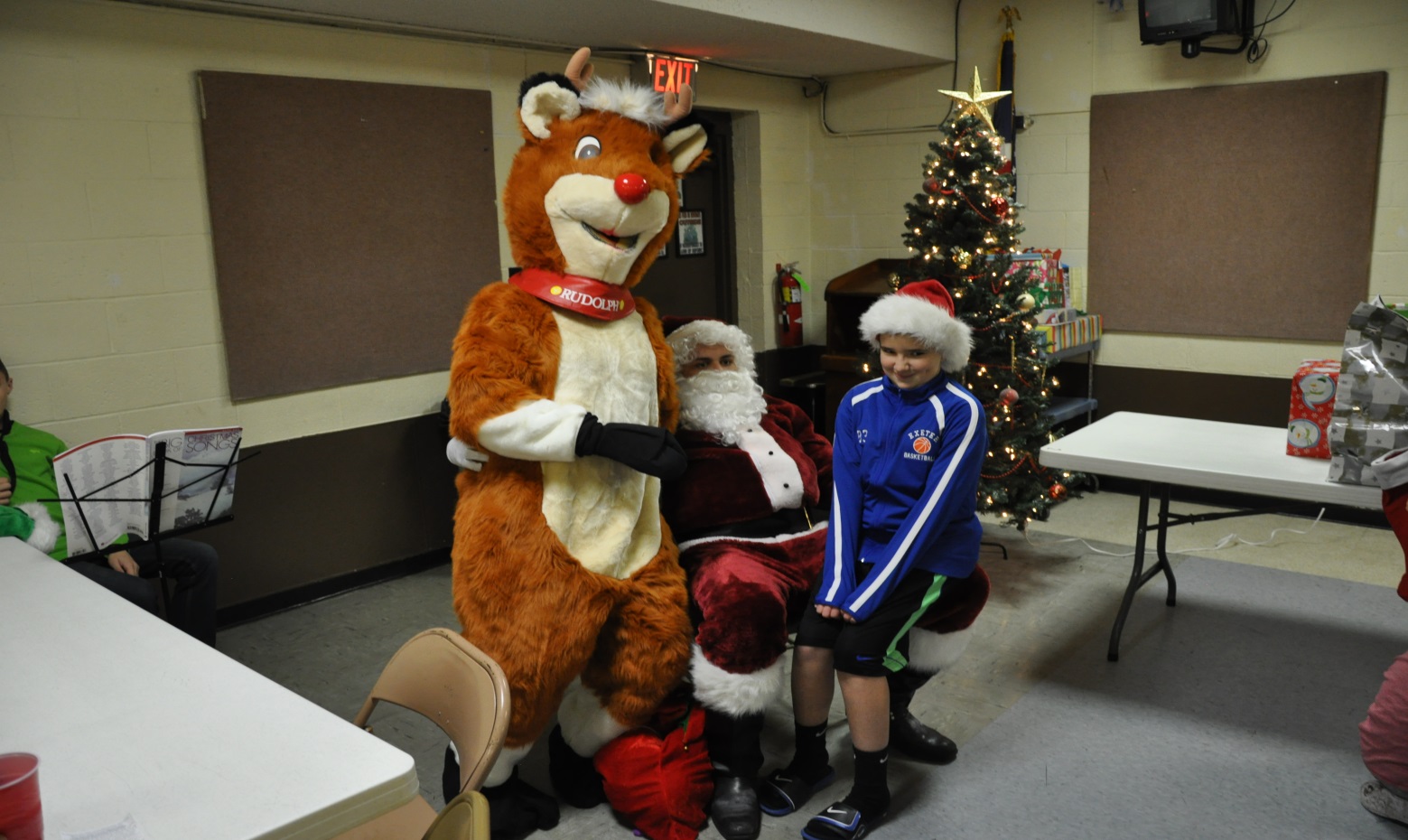 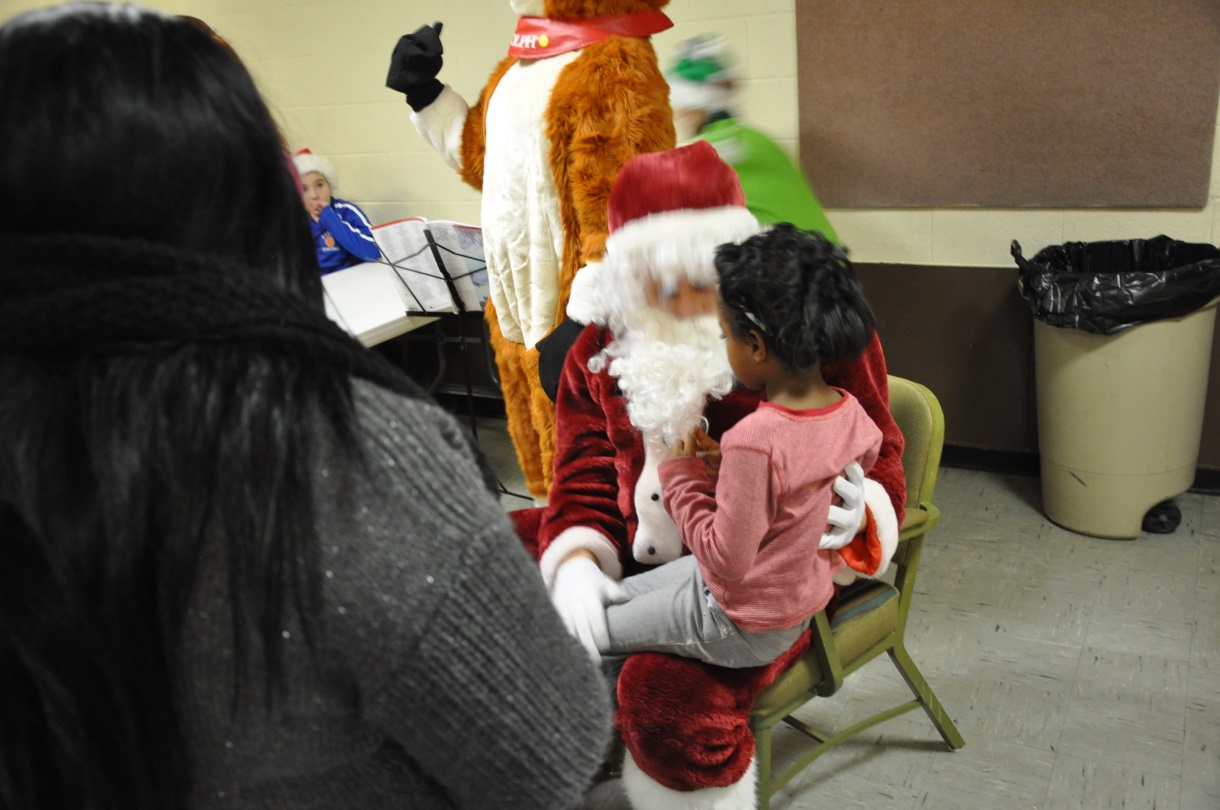 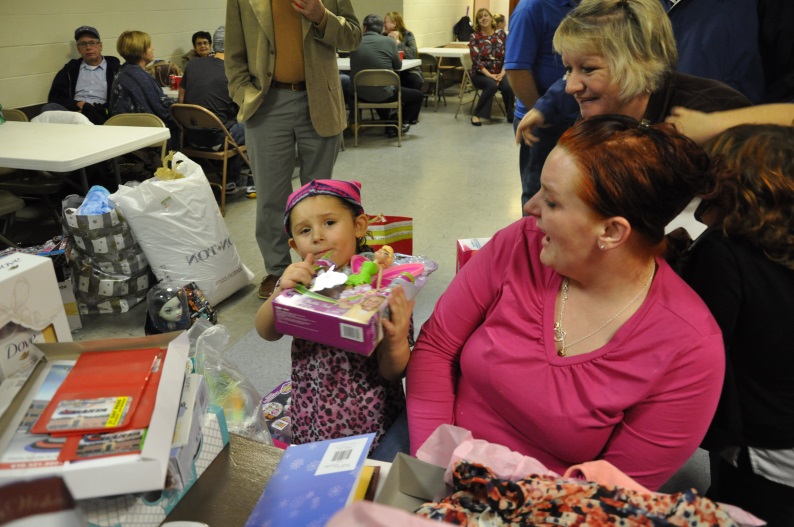 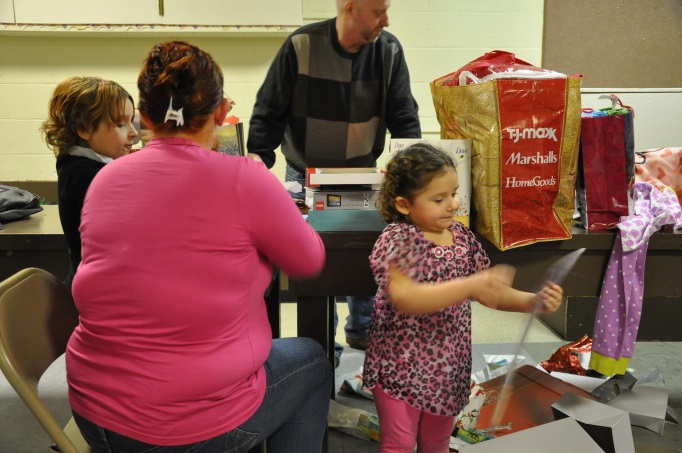 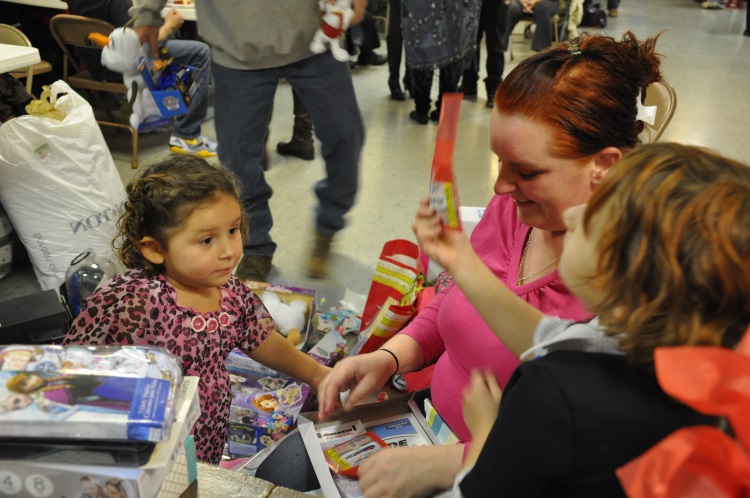 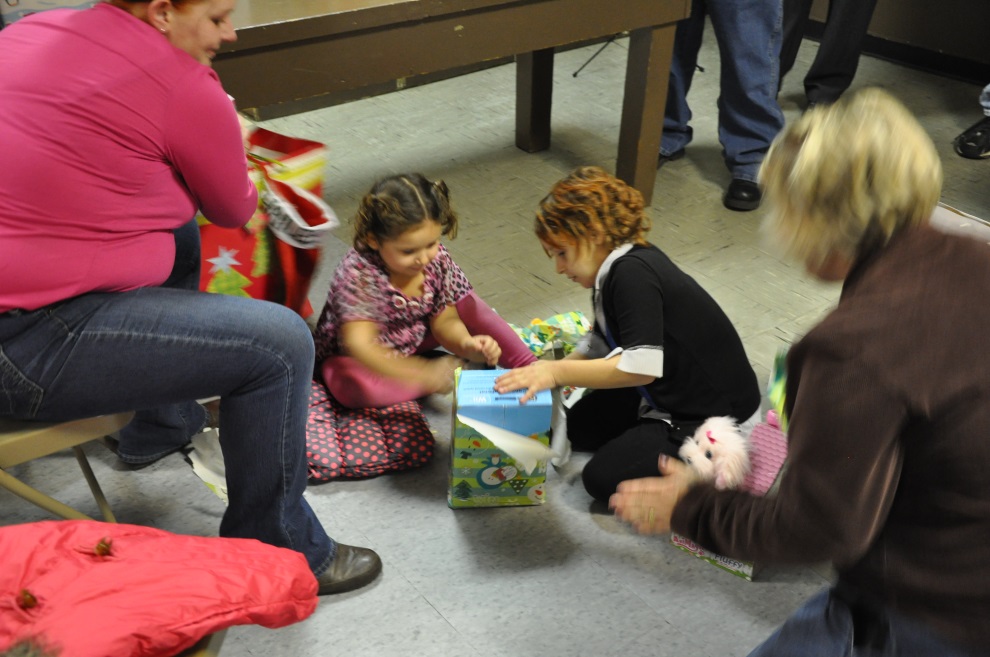 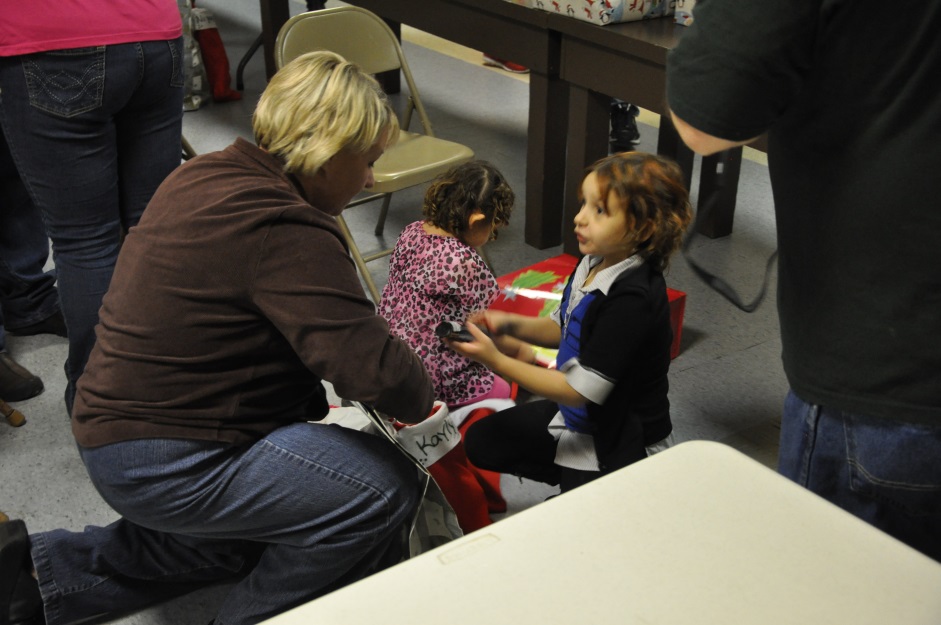 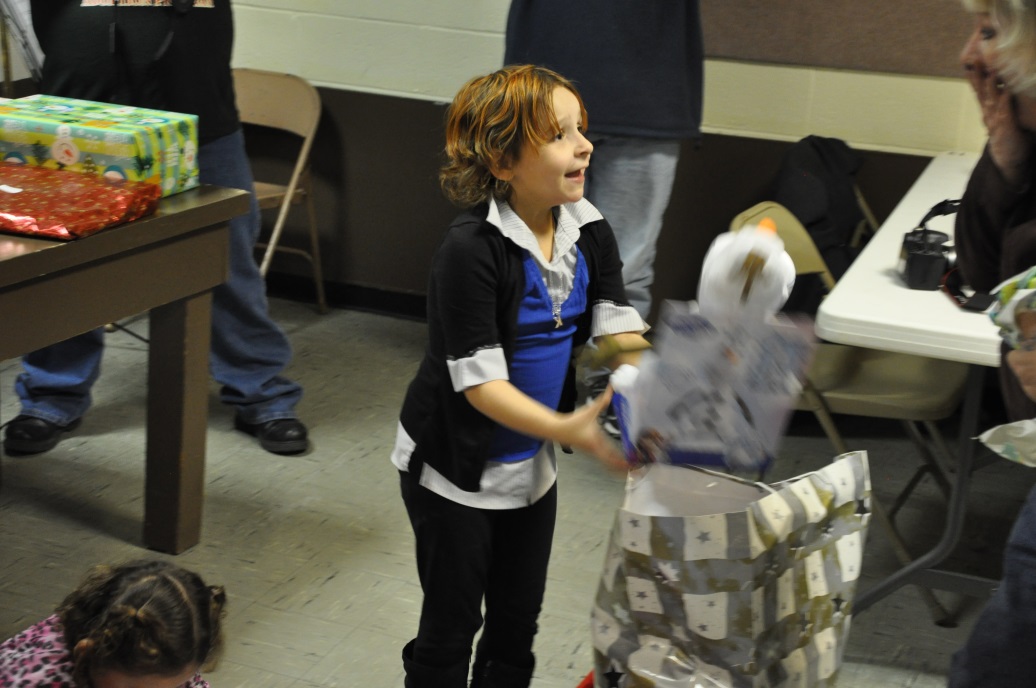 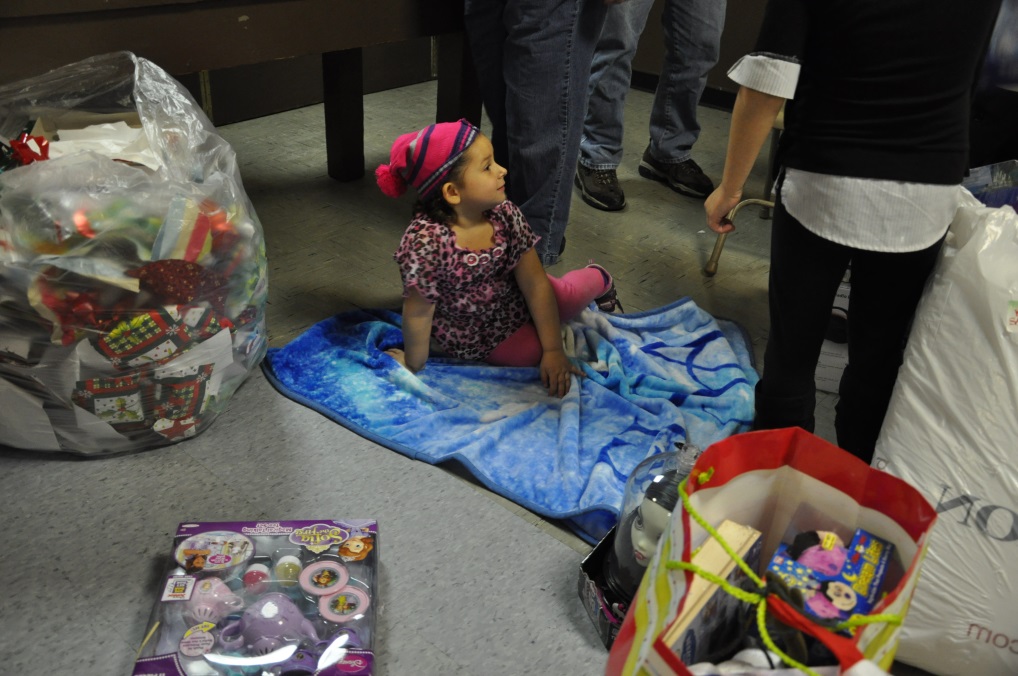 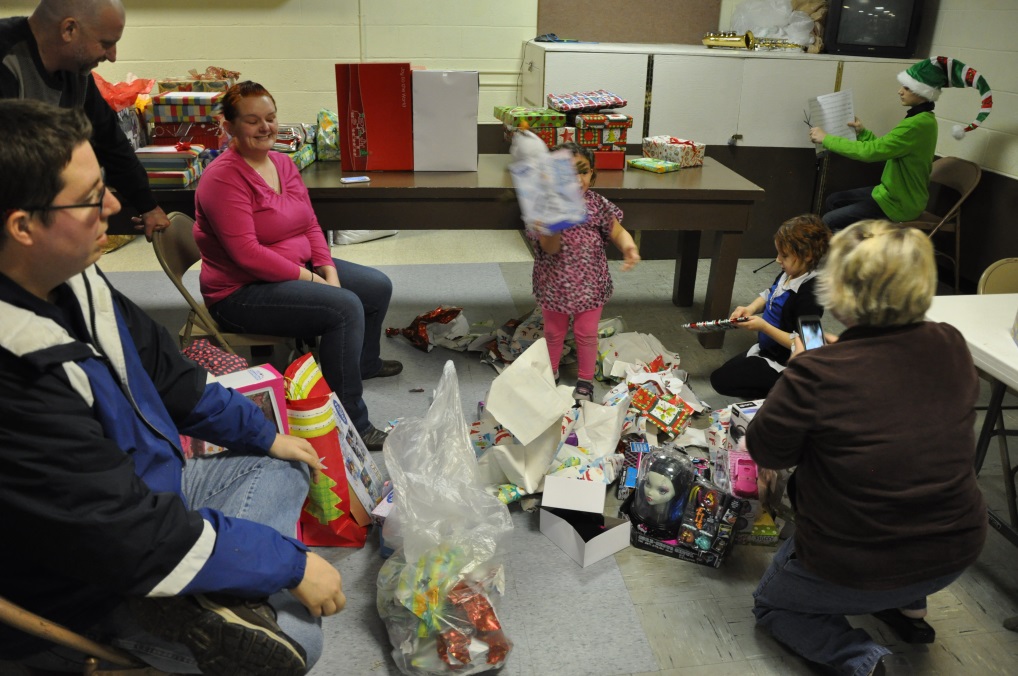 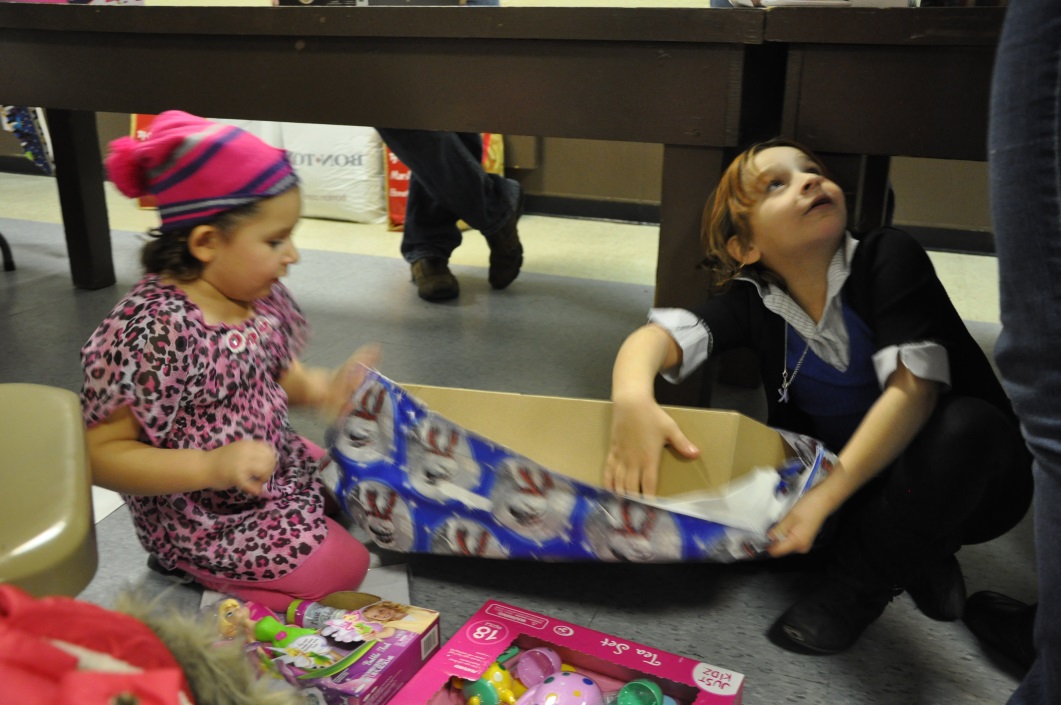 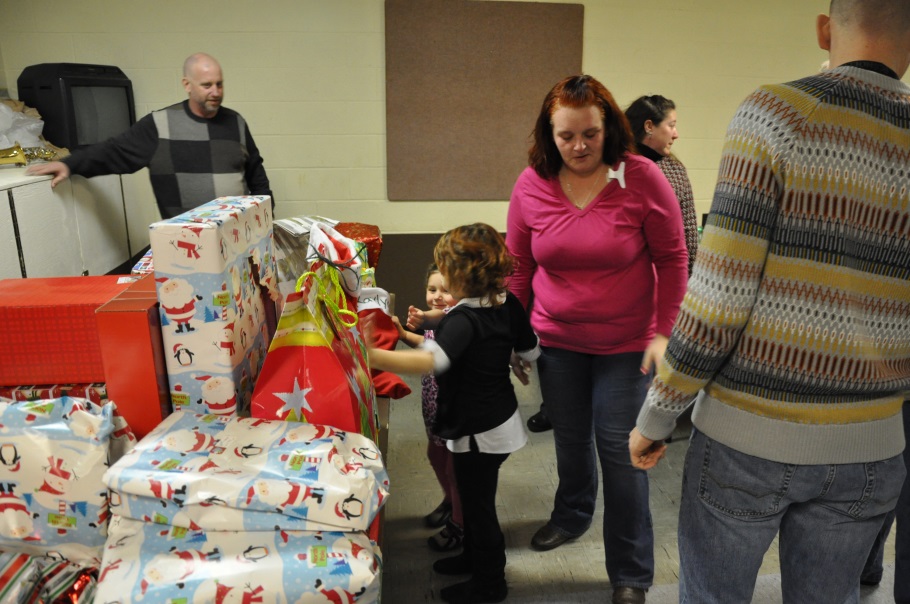 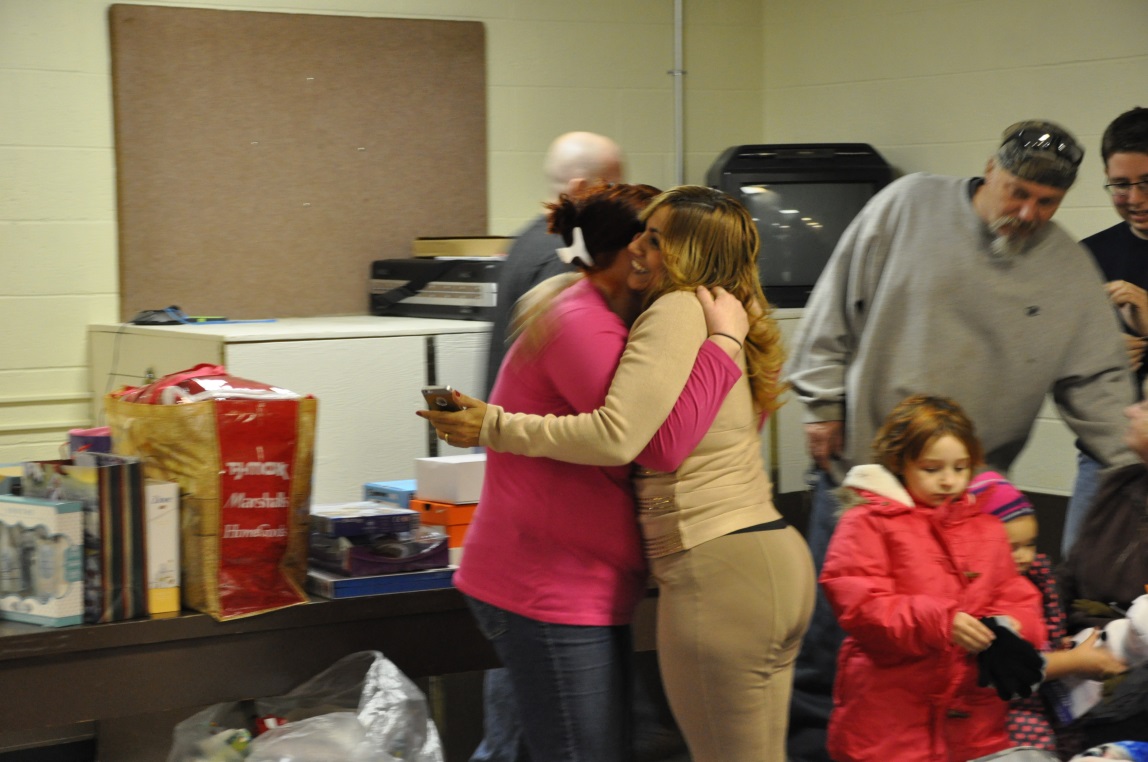 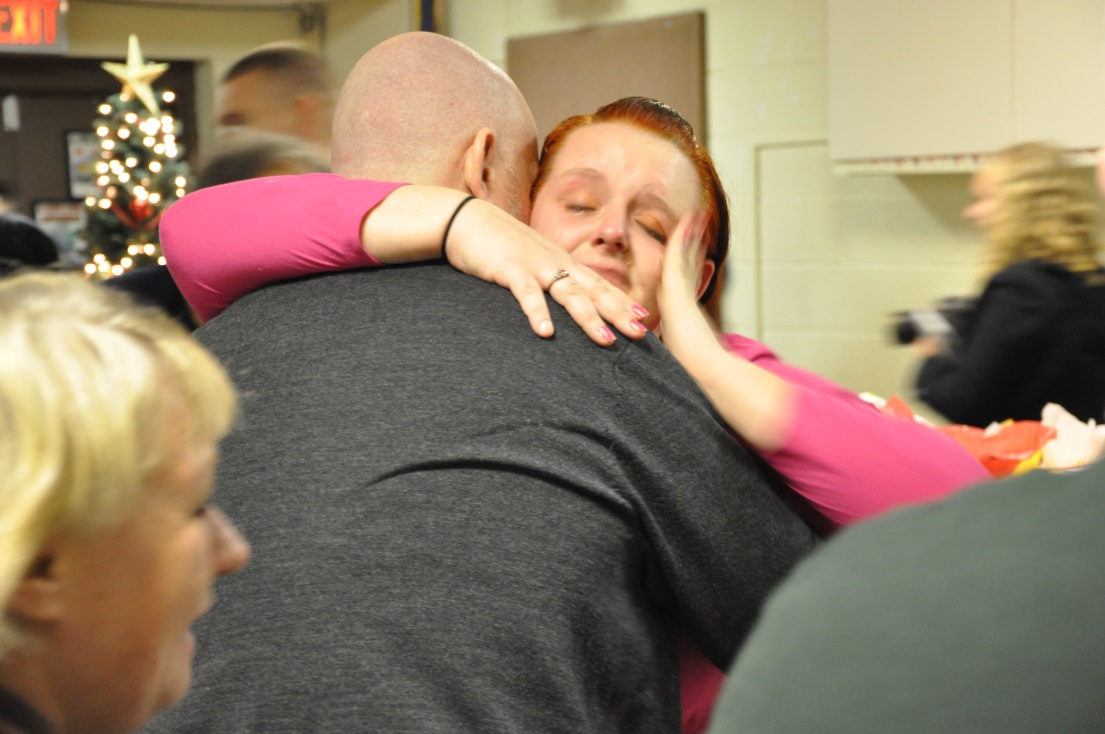 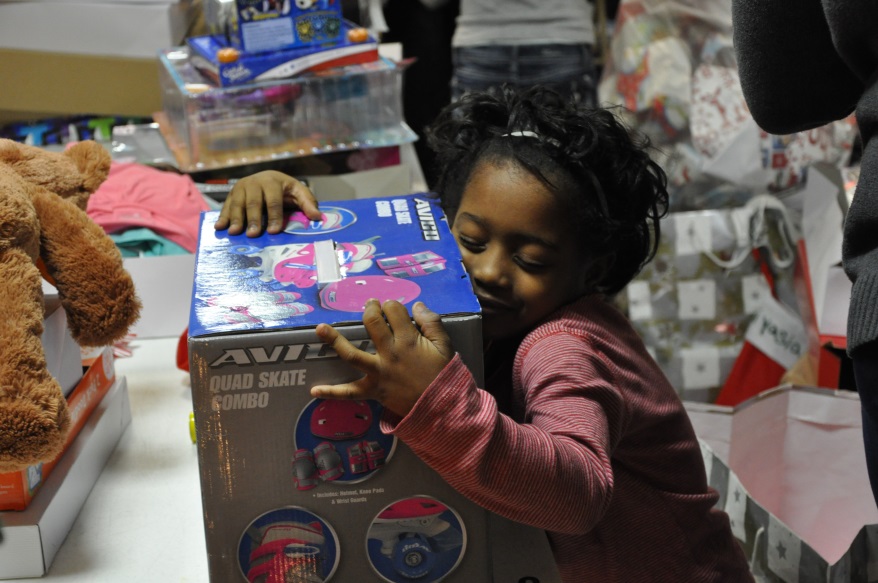 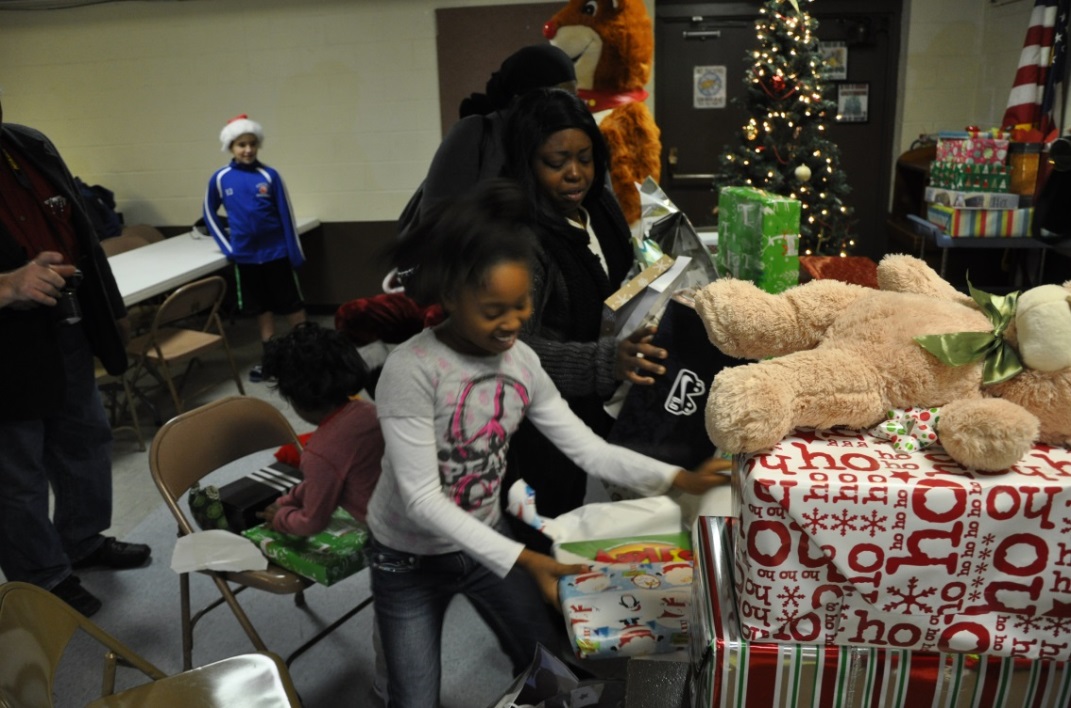 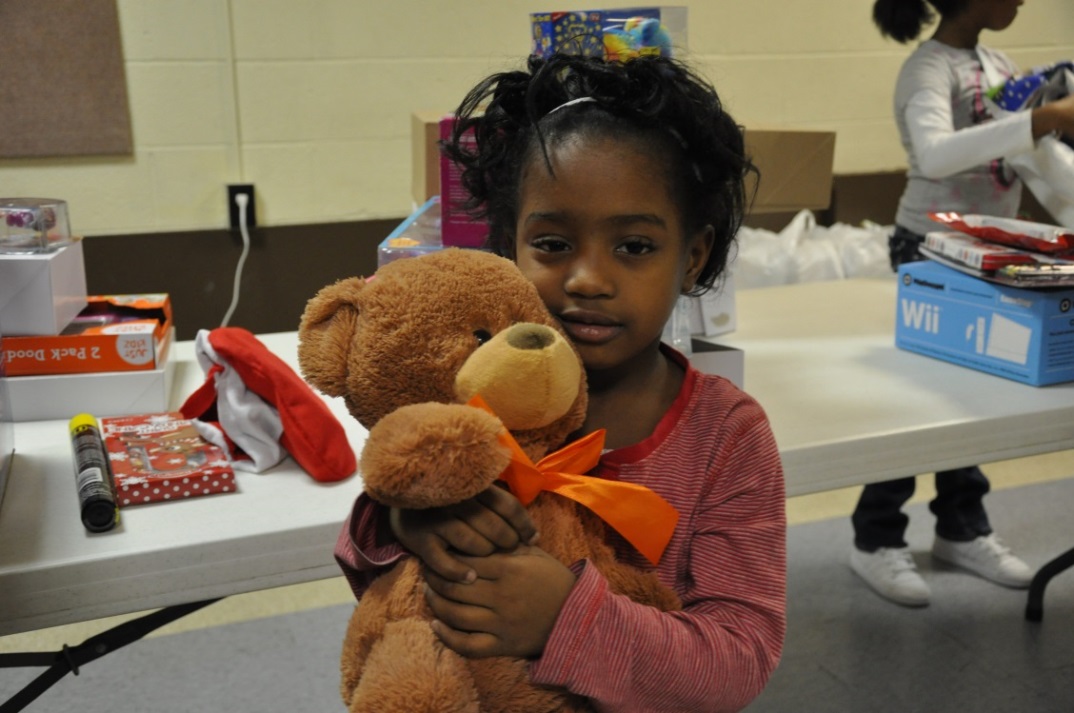 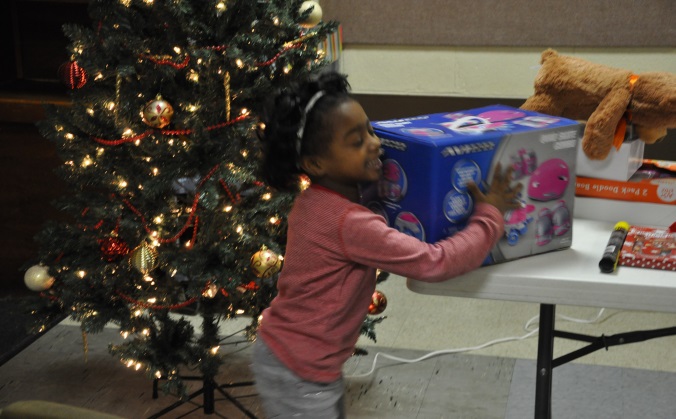 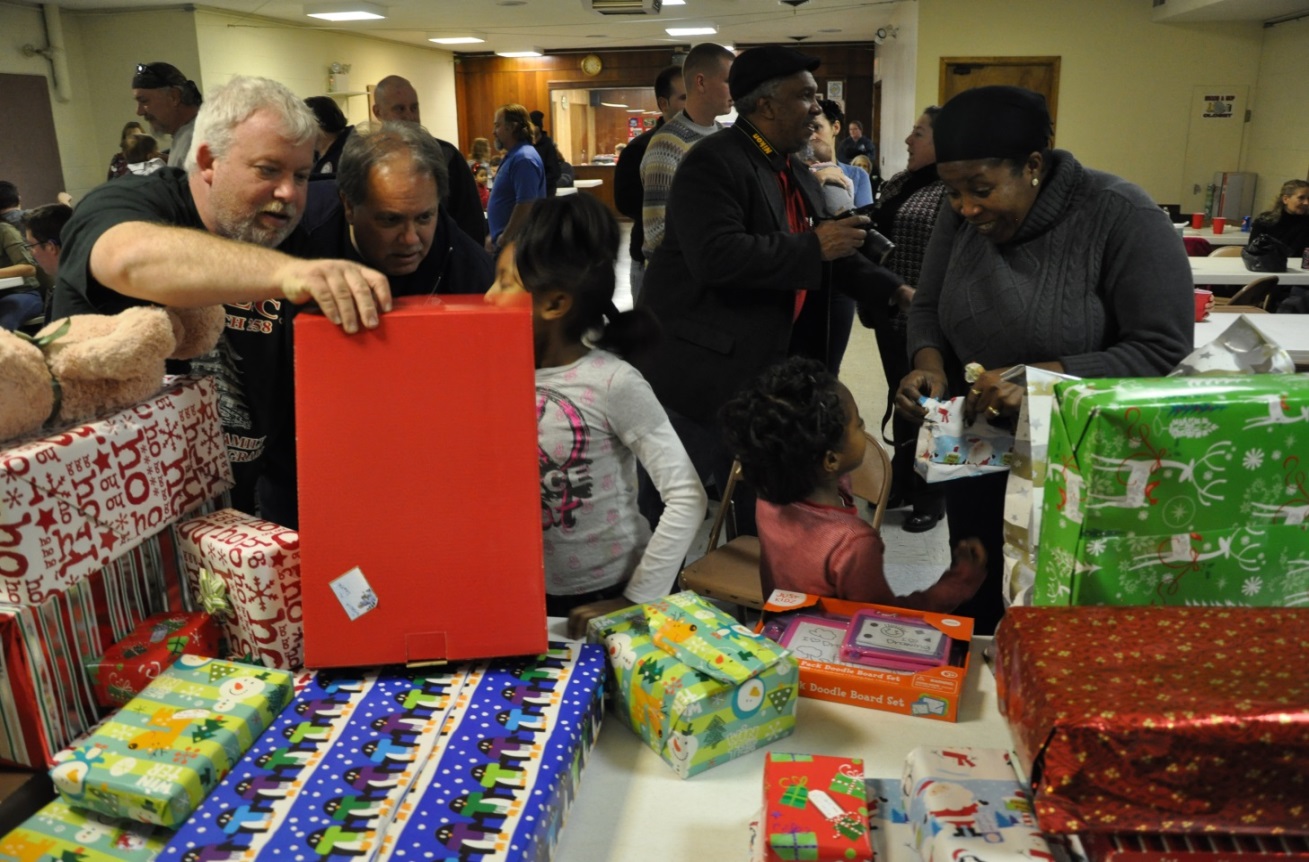 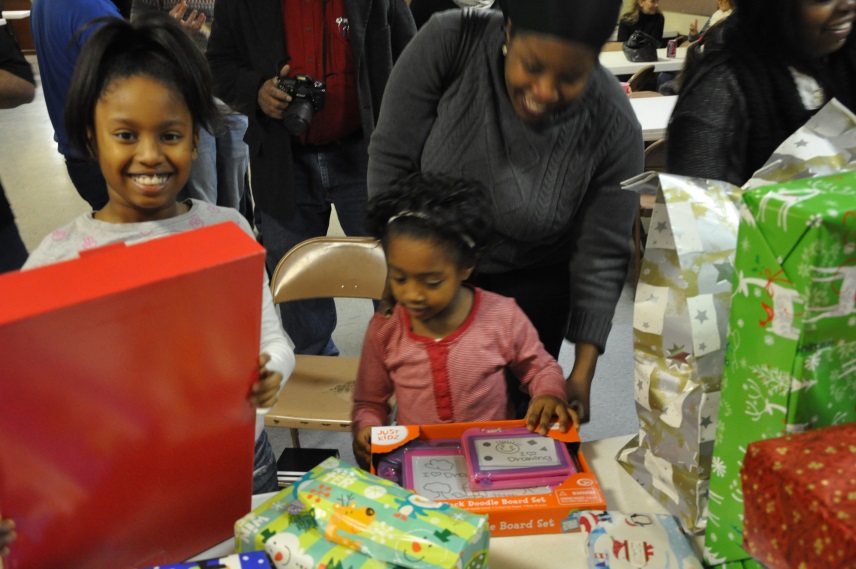 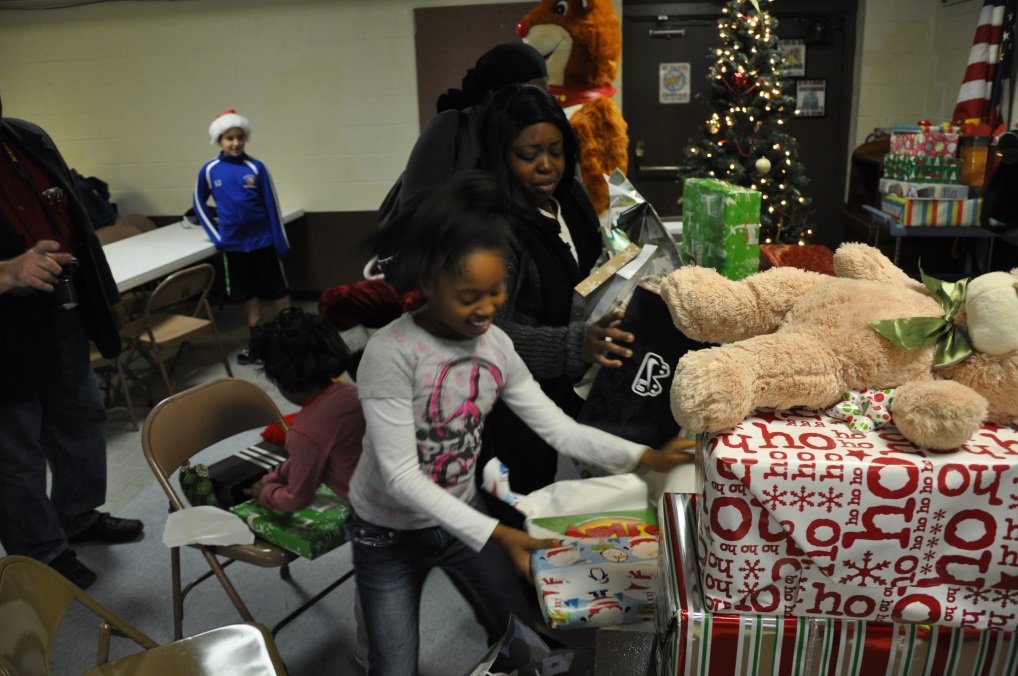 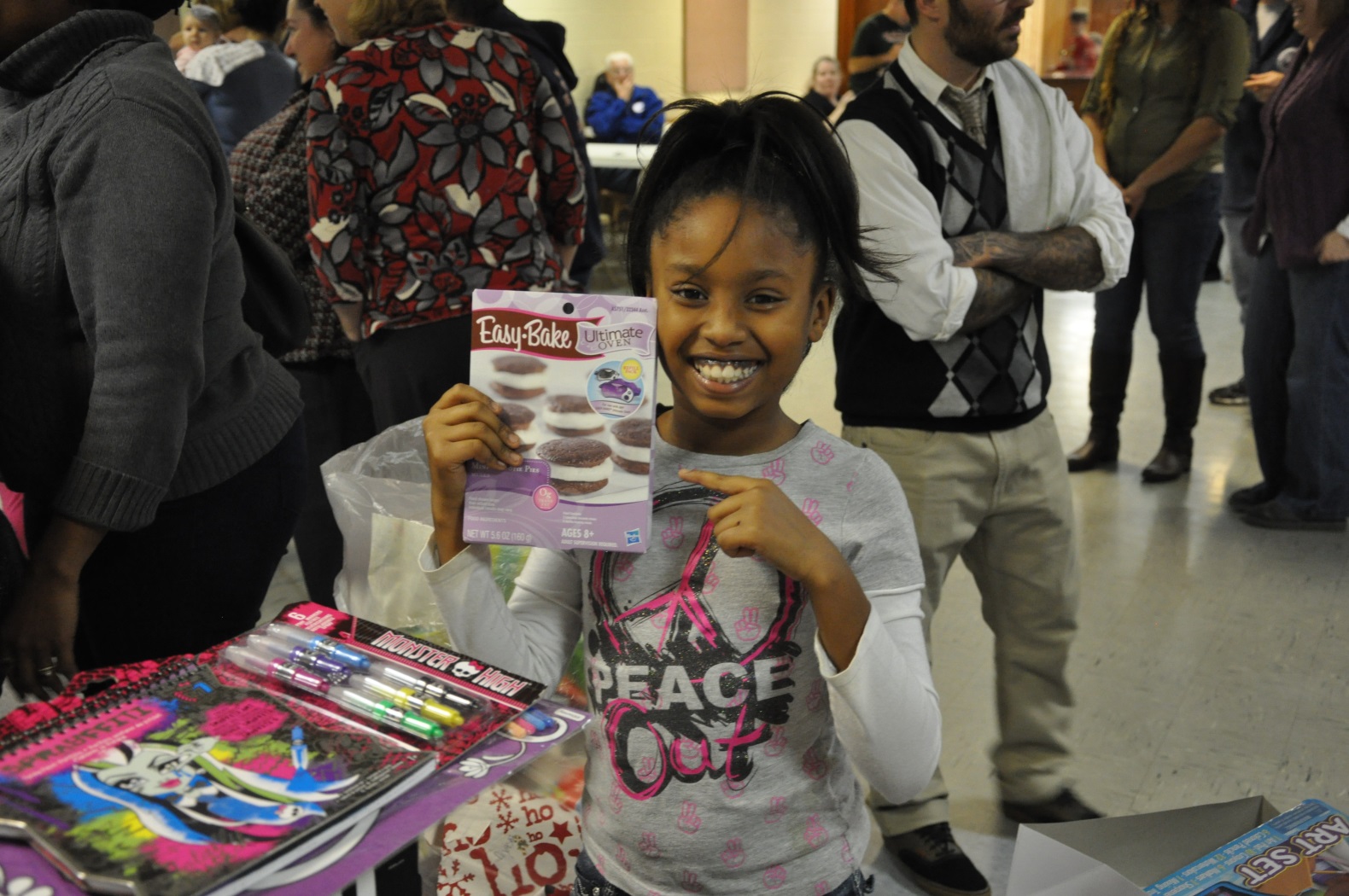 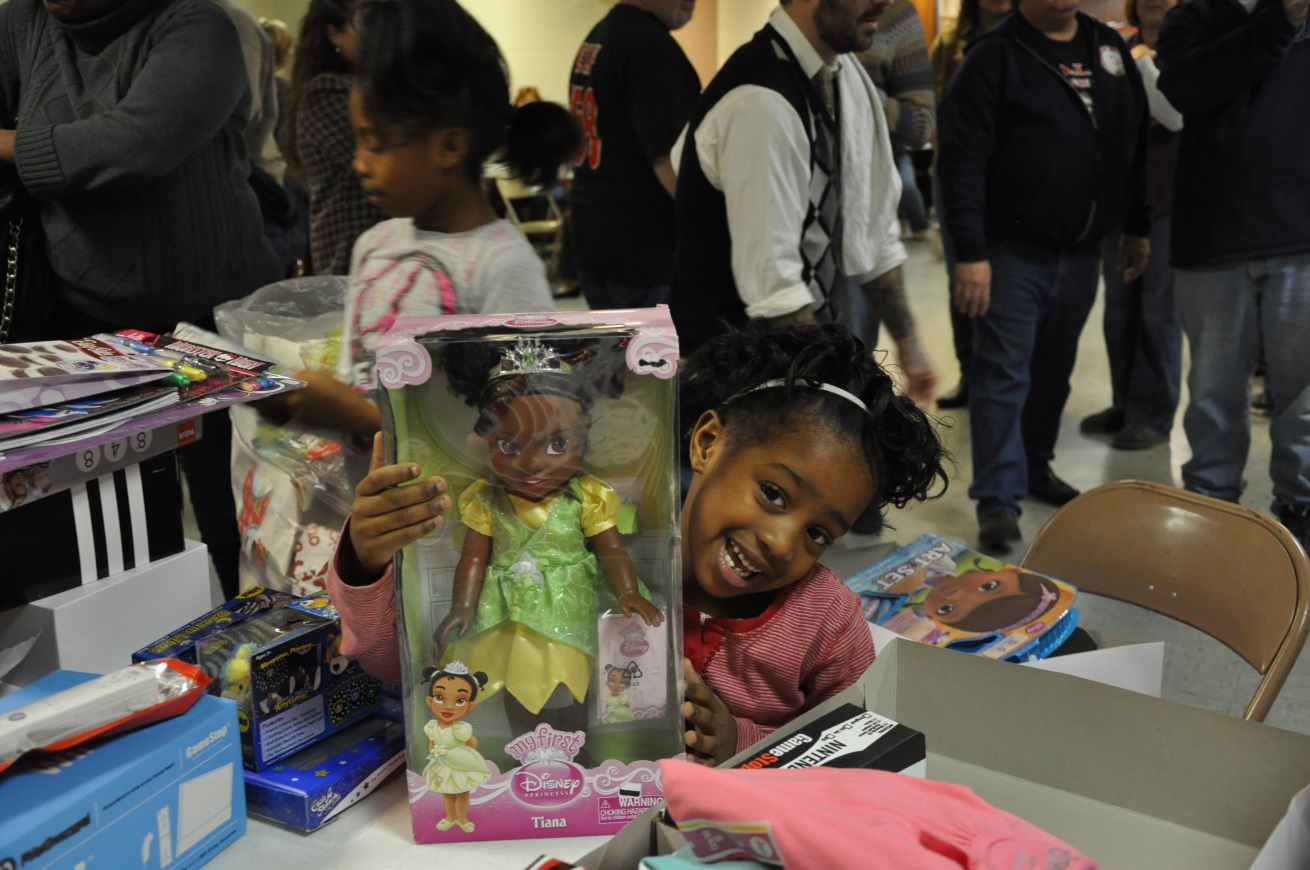 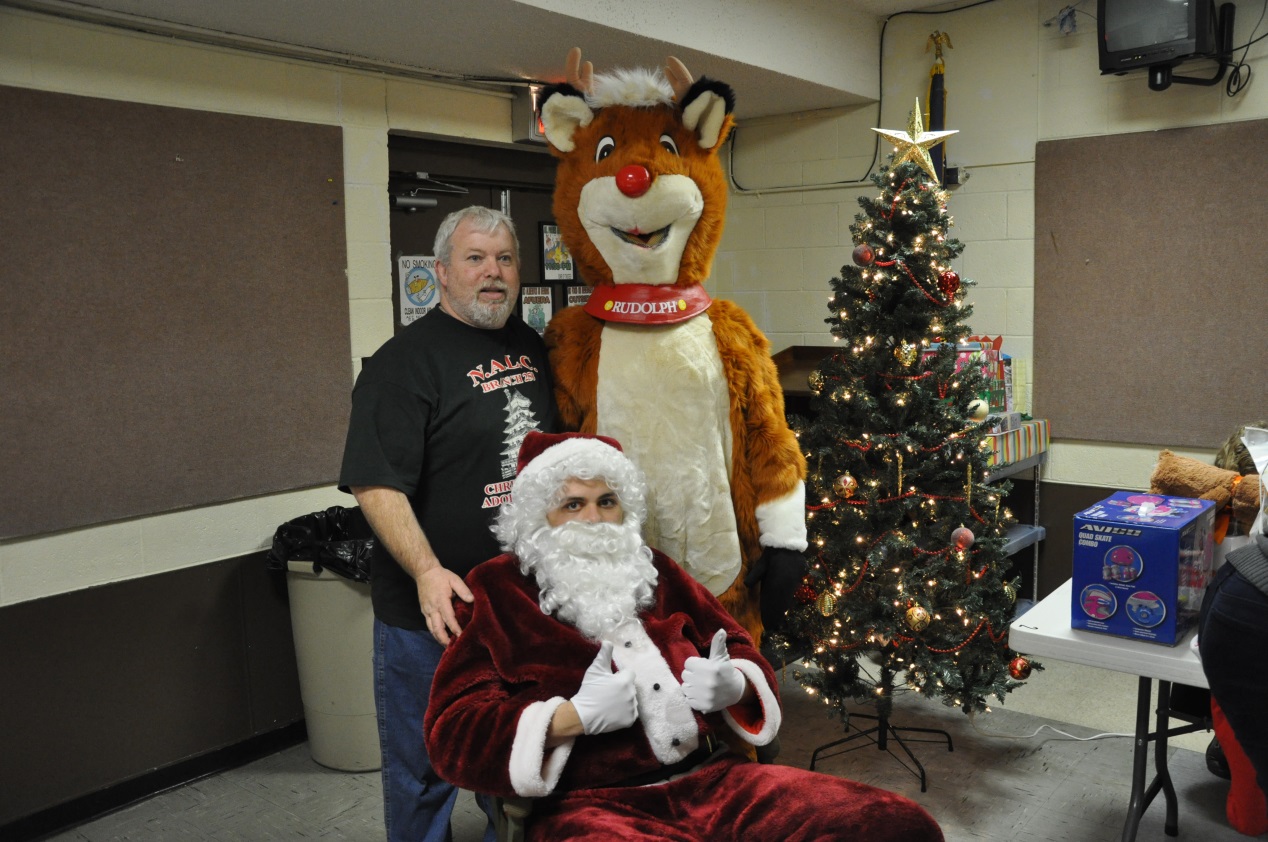 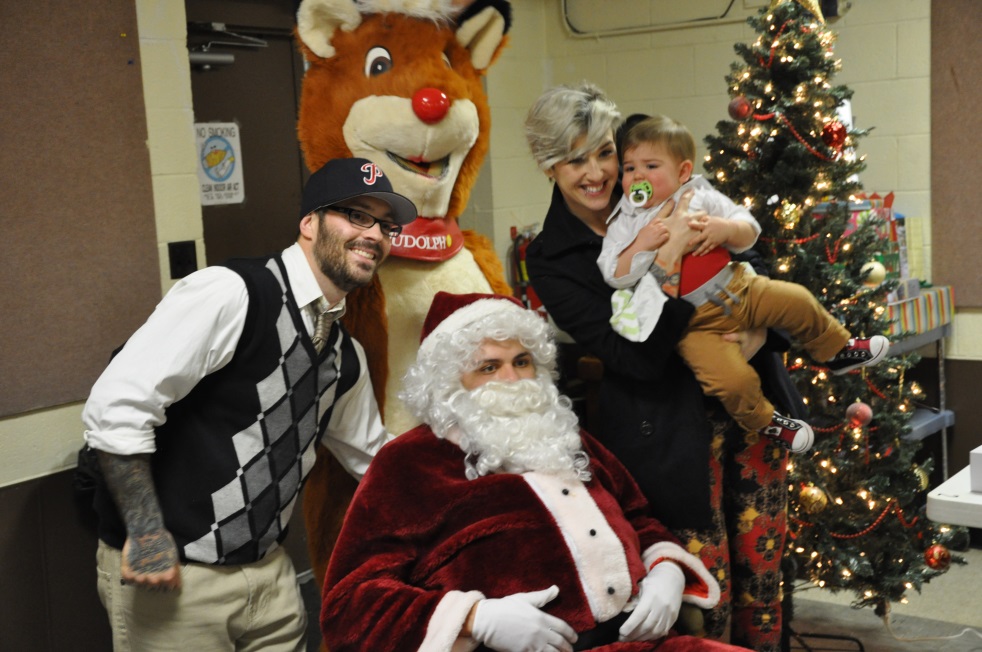 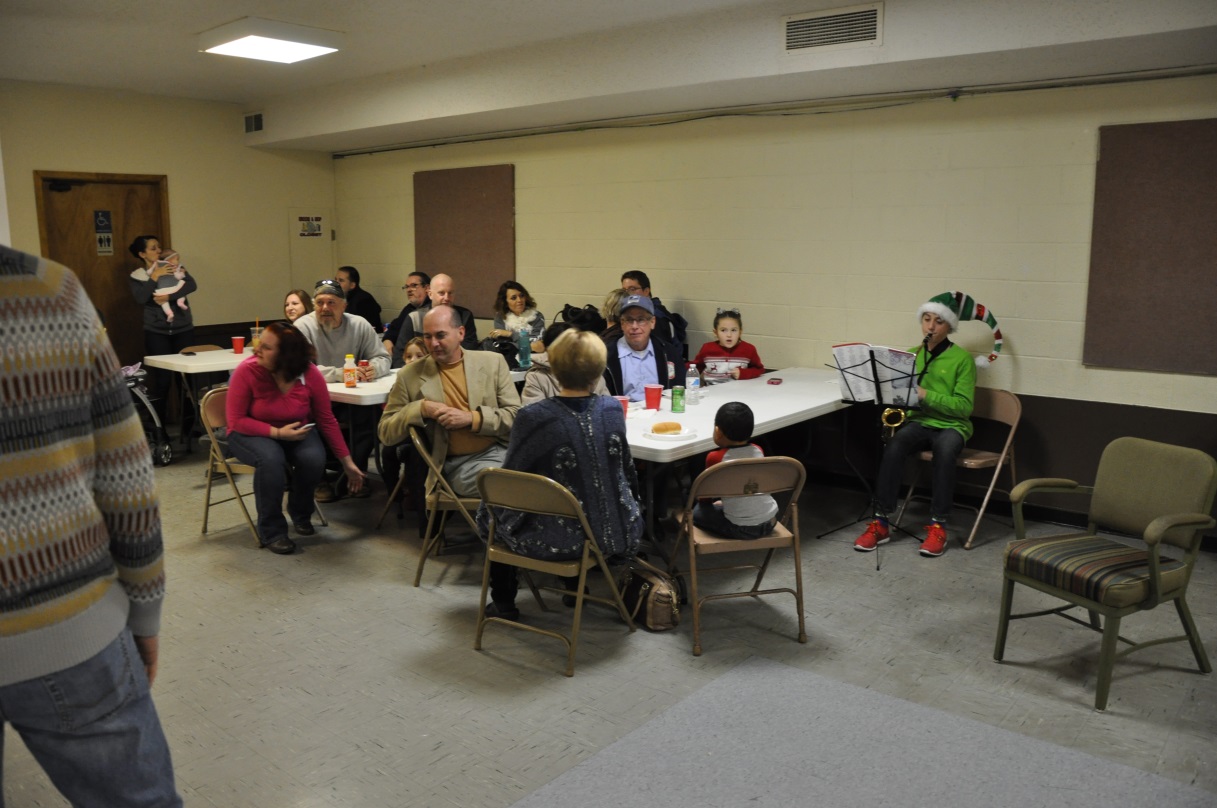 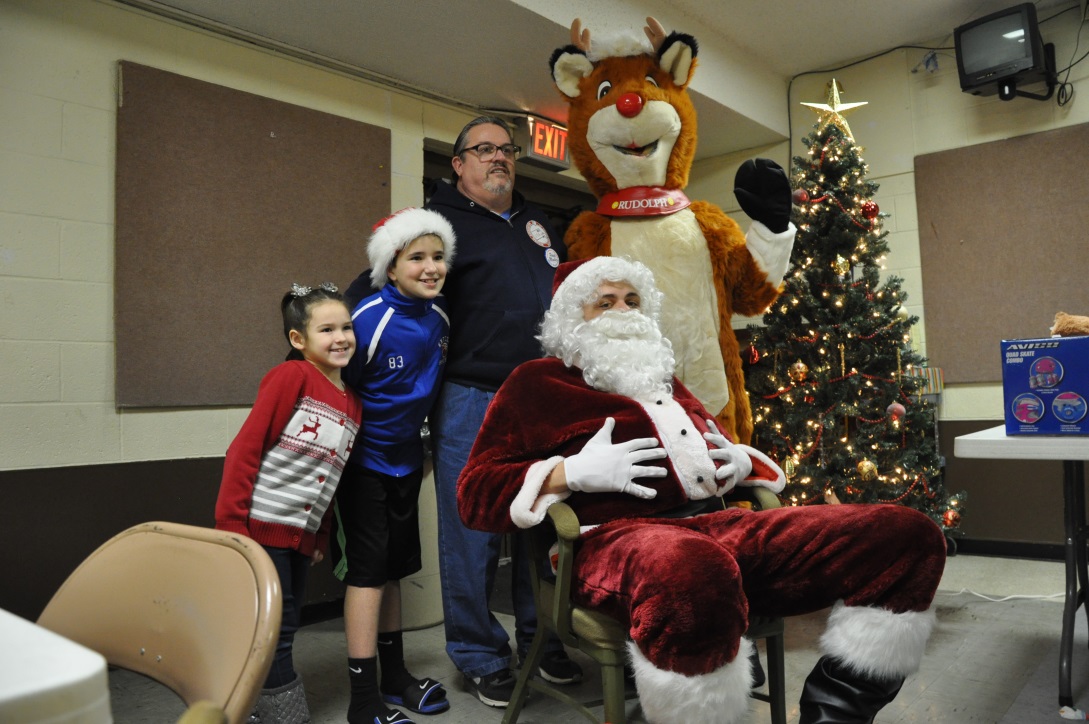 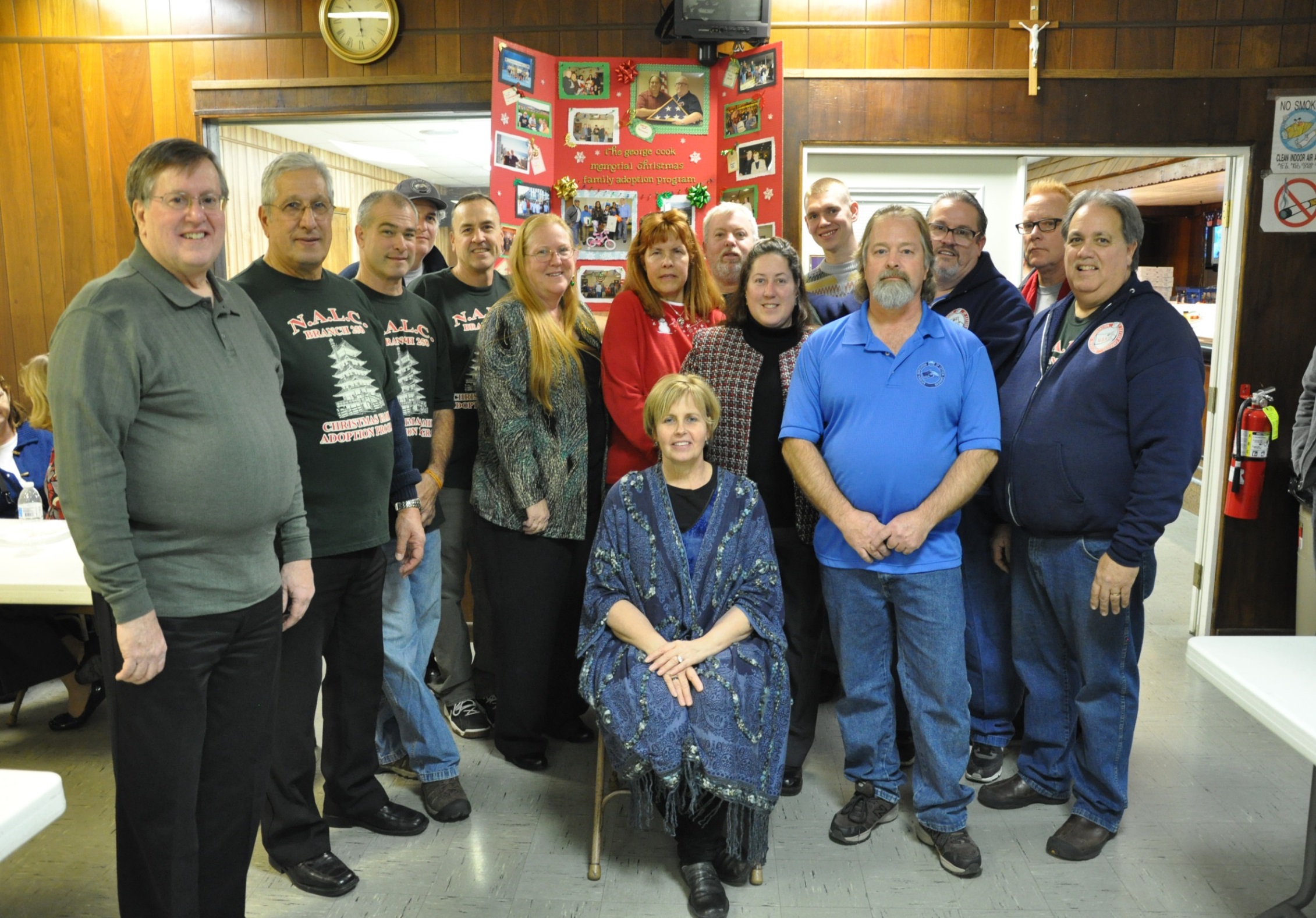 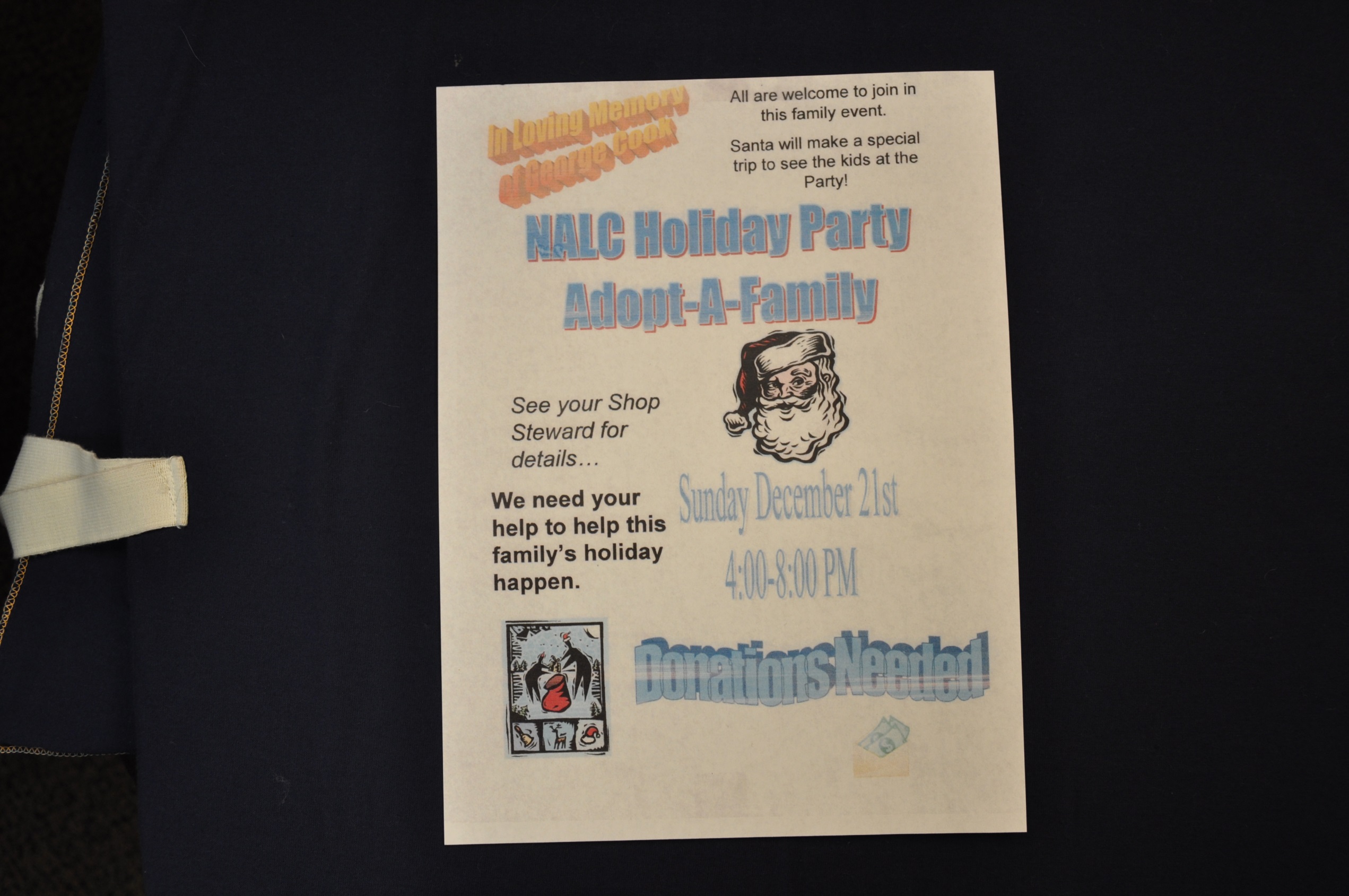